Sciences sociales et politiques – Terminale ES
Chap.1
Quelles sont les composantes institutionnelles des régimes politiques démocratiques ?
© Filipe De Oliveira
Académie de Strasbourg, 2017
Qu’est-ce qui caractérise un régime politique démocratique ?
Comment reconnaître un régime politique démocratique ?
Quelles sont les composantes institutionnelles des régimes politiques démocratiques ?
Quelles sont les formes que peut prendre un régime politique démocratique ?
Qu’est-ce qu’un régime politique démocratique ?
.I.
Qu’est-ce qu’un régime politique démocratique ?
.I.
définition
régime politique = mode d’organisation et de gouvernement d’un Etat
classifications
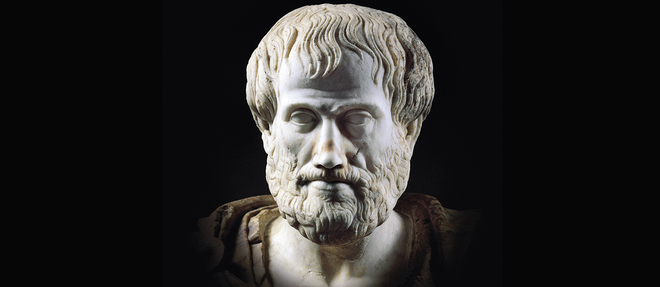 Aristote
IVe siècle av. JC
Disciple de Platon
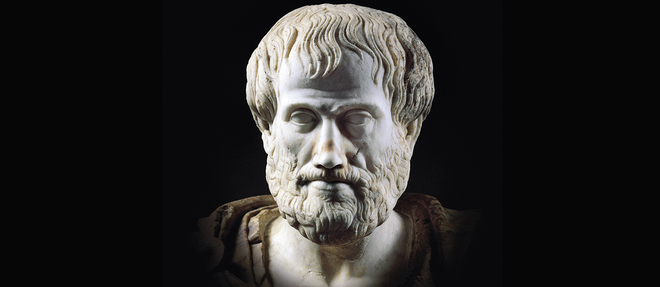 Aristote
IVe siècle av. JC
Disciple de Platon
Sociétés républicaines
Sociétés despotiques
(= intérêts particuliers)
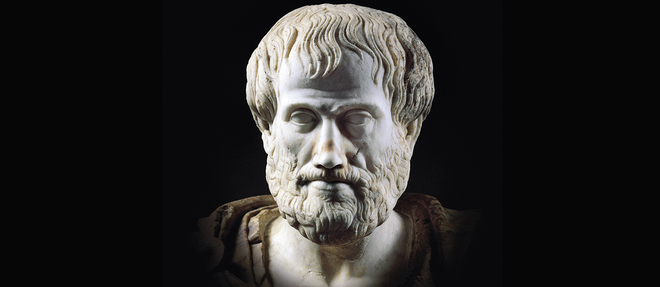 Aristote
IVe siècle av. JC
Disciple de Platon
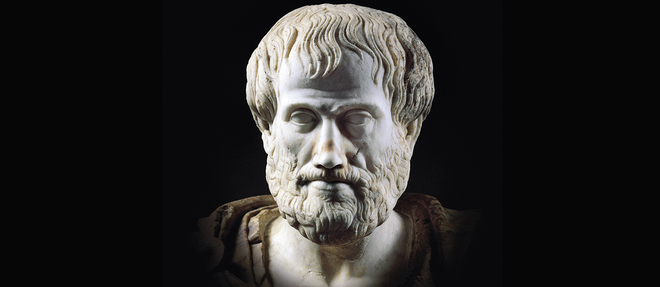 Aristote
IVe siècle av. JC
Disciple de Platon
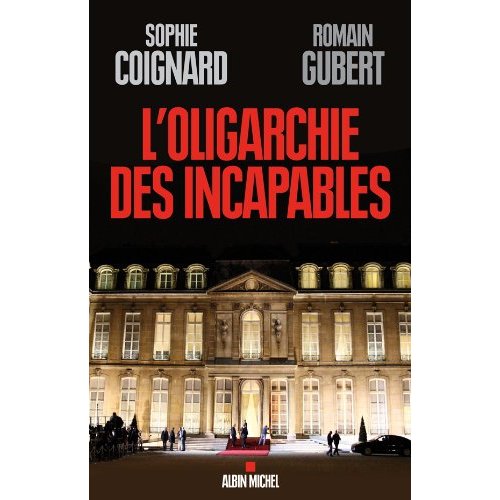 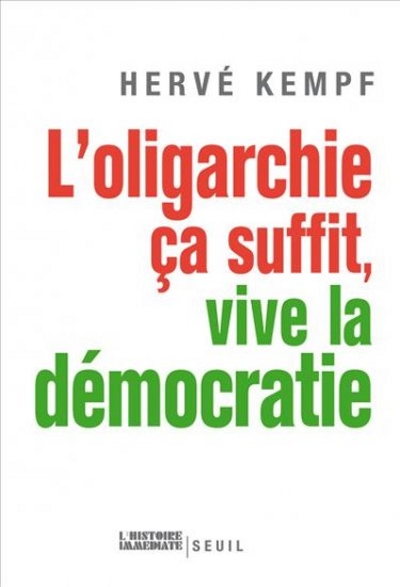 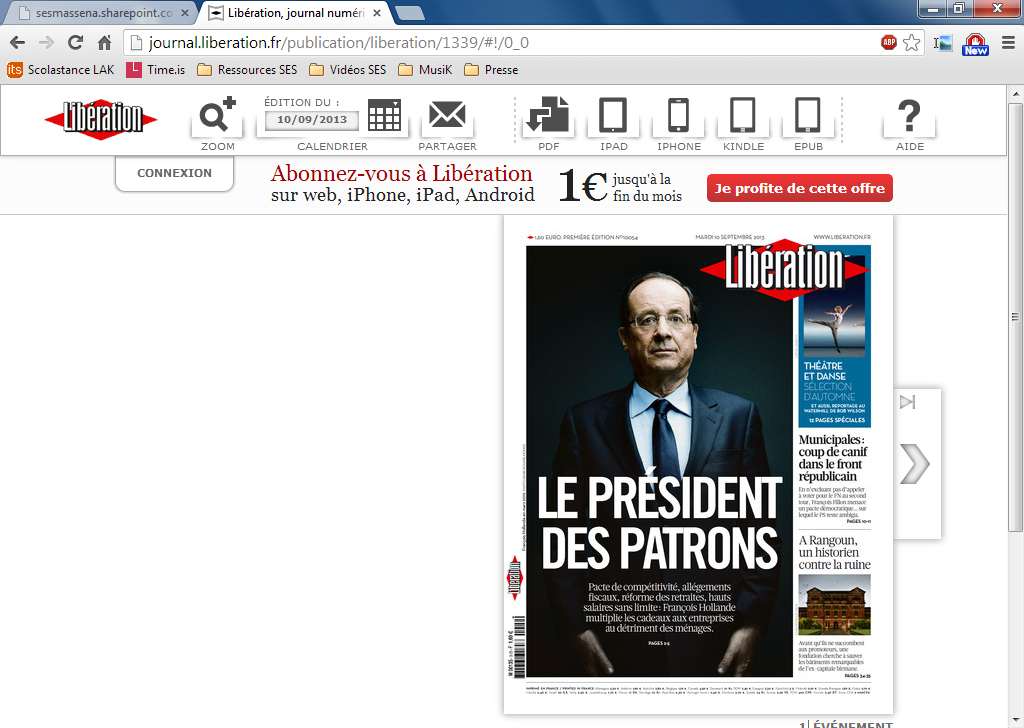 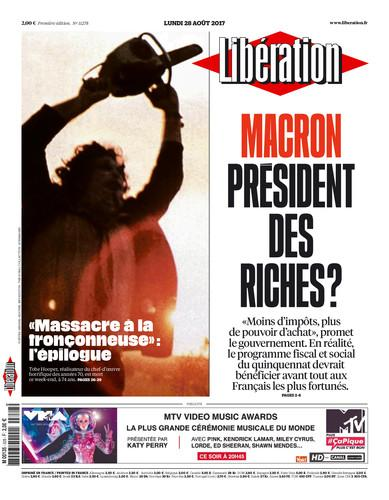 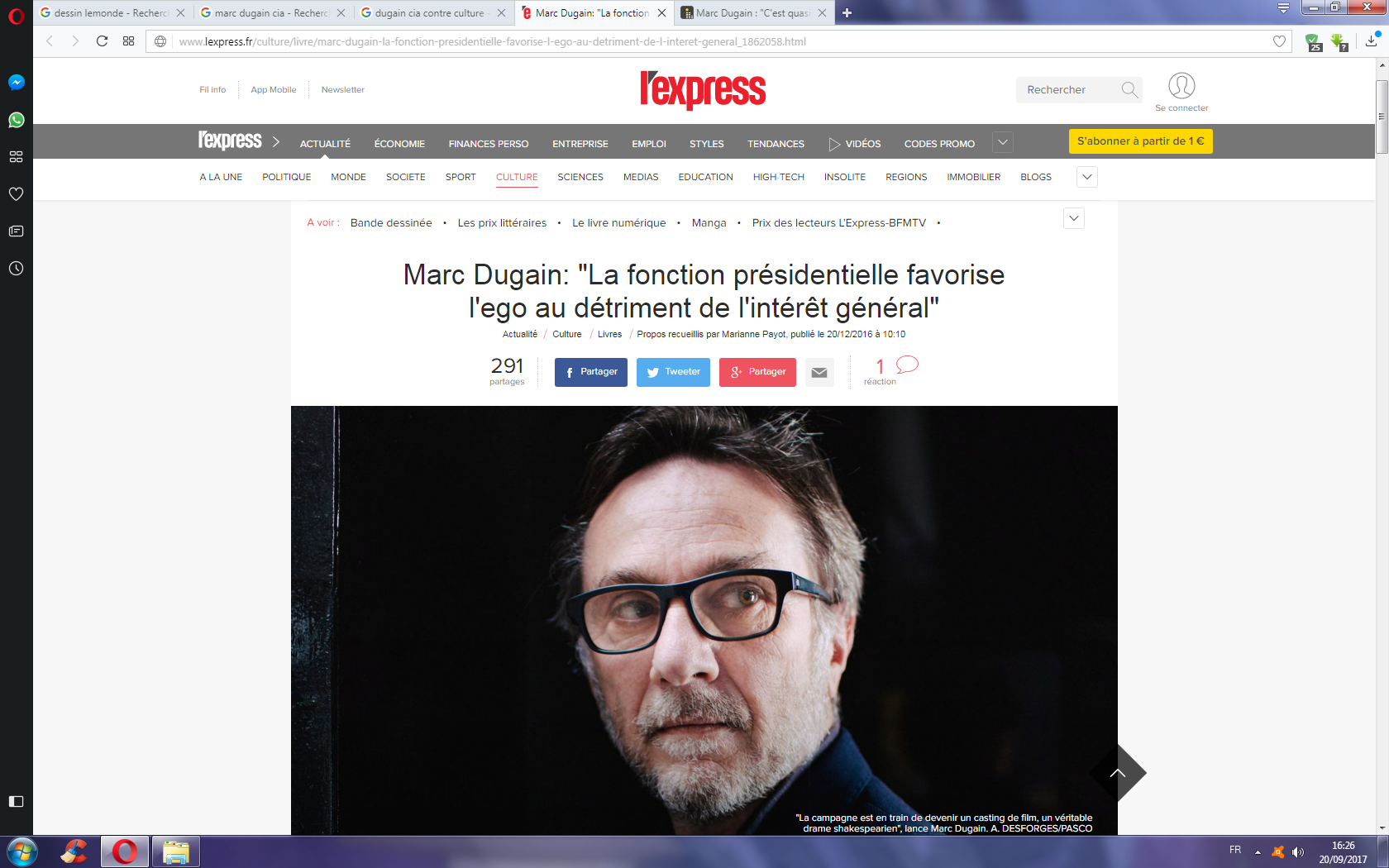 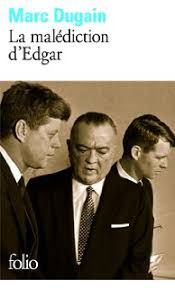 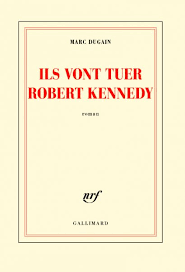 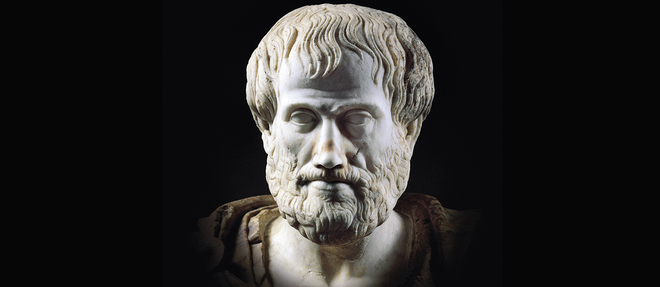 Aristote
IVe siècle av. JC
Disciple de Platon
[Speaker Notes: Tyrannie est plus dangereuse que l’oligarchie qui elle-même est plus nocive que la « démocratie » (peuple gouverné par les démagogues)]
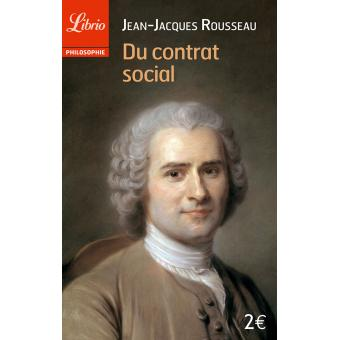 J.-J. Rousseau
XVIIIe siècle ap. JC
3
formes de gouvernement
démocratie (tout le peuple) : ne peut convenir qu’aux petits Etats pauvres
aristocratie (une minorité) : pour des Etats médiocres en grandeur et en richesse 
monarchie (un seul) convient aux grands Etats riches
Montesquieu (1689-1755)
Charles Louis de Secondat, baron de La Brède et de Montesquieu
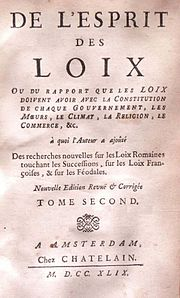 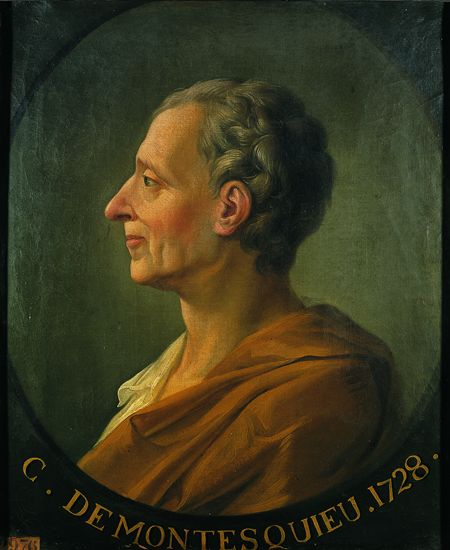 De l’esprit des lois (1748)
3 formes de gouvernement
2
Monarchie
« un seul gouverne, mais par des lois fixes et établies »
République
« le peuple en corps, ou seulement une partie du peuple, a la souveraine puissance »
Gouvernement de tous. 
Adapté aux Etats de petite taille
démocratie
aristocratie
Gouvernement de quelques uns.
Gouvernements « modérés »
« un seul, sans loi et sans règle, entraîne tout par sa volonté et par ses caprices » (tyrans)
Despotisme
[Speaker Notes: Gouvernement modéré = Etat où il y a des lois]
Qu’est-ce qu’un régime politique démocratique ?
.I.
définition
régime politique = mode d’organisation et de gouvernement d’un Etat
classifications
Régimes non démocratiques
            -  régimes totalitaires
            -  régimes autoritaires 
Régimes démocratiques
Qu’est-ce qu’un régime politique démocratique ?
.I.
définition
régime politique = mode d’organisation et de gouvernement d’un Etat
classifications
Régimes non démocratiques
            -  régimes totalitaires
            -  régimes autoritaires 
Régimes démocratiques
Régime nazi (Allemagne)
Régimes stalinien
Régime islamique (Daesh)
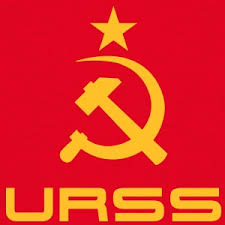 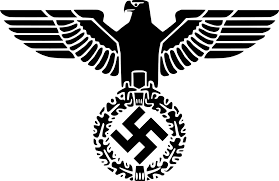 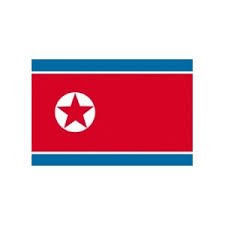 Qu’est-ce qu’un régime politique démocratique ?
.I.
définition
régime politique = mode d’organisation et de gouvernement d’un Etat
classifications
Pinochet
(Chili)
Erdogan
(Turquie)
Régimes non démocratiques
            -  régimes totalitaires
            -  régimes autoritaires 
Régimes démocratiques
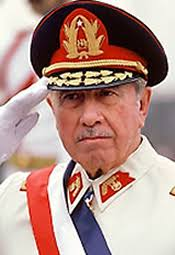 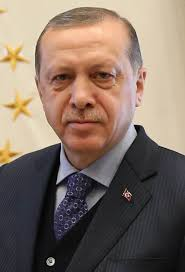 Monarchies arabes
Régime fasciste (Italie)
Régimes militaires
Qu’est-ce qu’un régime politique démocratique ?
.I.
définition
régime politique = mode d’organisation et de gouvernement d’un Etat
classifications
Régimes non démocratiques
            -  régimes totalitaires
            -  régimes autoritaires 
Régimes démocratiques
Démos = peuple
Kratos = pouvoir
démocratie
“le gouvernement du peuple, 
par le peuple, 
pour le peuple”
discours de Gettysburg, 1863
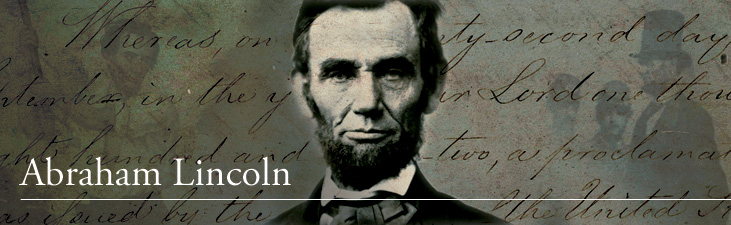 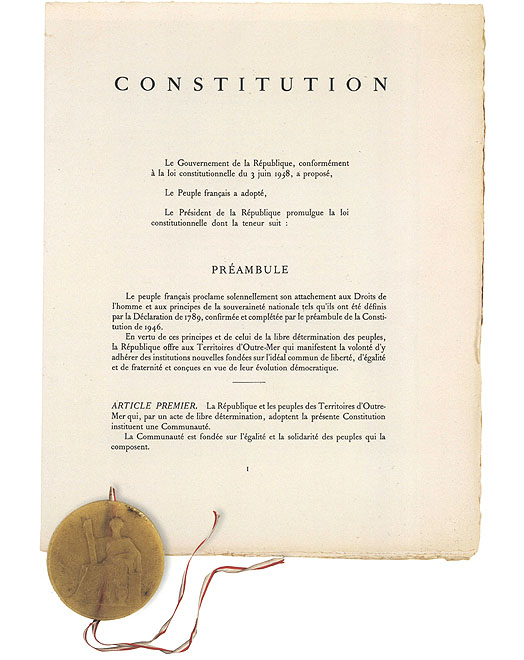 ARTICLE 2
     La langue de la République est le français. 
     L'emblème national est le drapeau tricolore, bleu, blanc, rouge. 
     L'hymne national est « La Marseillaise ». 
     La devise de la République est « Liberté, Égalité, Fraternité ». 
     Son principe est : gouvernement du peuple, par le peuple et pour le peuple.
Constitution du 4 octobre 1958
Qu’est-ce qu’un régime politique démocratique ?
.I.
définition
régime politique = mode d’organisation et de gouvernement d’un Etat
classifications
que suppose un régime démocratique ?
suffrage universel
Hiérarchie des normes
Reconnaissance de droits fondamentaux
+  le pluralisme (chap.2)
Lois et décrets doivent respecter ces droits fondamentaux
+   l'Etat de droit
Qu’est-ce qu’un régime politique démocratique ?
.I.
définition
régime politique = mode d’organisation et de gouvernement d’un Etat
classifications
que suppose un régime démocratique ?
Hiérarchie des normes
suffrage universel
Egalité des sujets de droit
+  le pluralisme (chap.2)
Séparation des pouvoirs
Exécutif/législatif/judiciaire
Indépendance de la Justice
+   l'Etat de droit
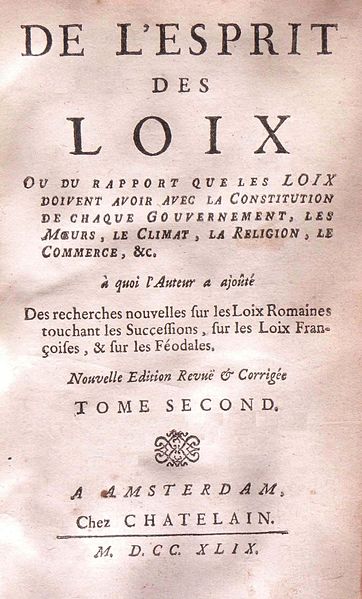 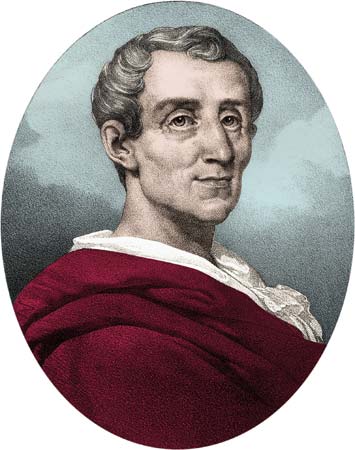 Montesquieu 
(1689-1755)
édition revue et corrigée de 1749
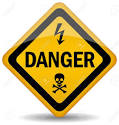 Despotisme
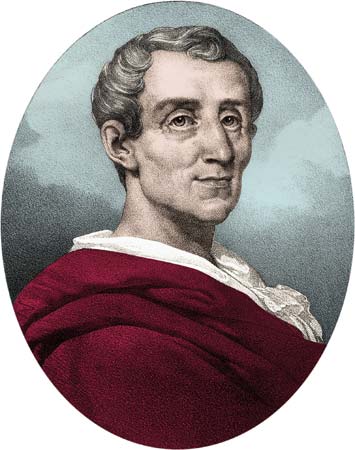 “C’est une expérience éternelle, que tout homme qui a du pouvoir est porté à en abuser ; il va jusqu’à ce qu’il trouve des limites […]. 
Pour qu’on ne puisse abuser du pouvoir, il faut que, par la disposition des choses, le pouvoir arrête le pouvoir ”
Montesquieu 
(1689-1755)
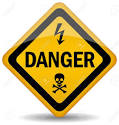 Despotisme
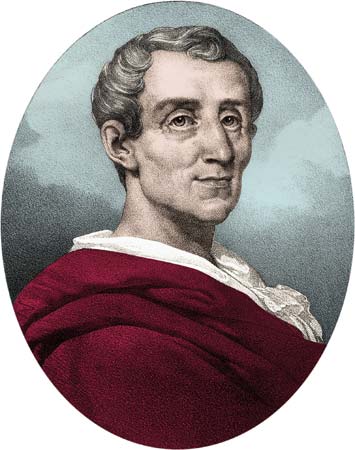 “C’est une expérience éternelle, que tout homme qui a du pouvoir est porté à en abuser ; il va jusqu’à ce qu’il trouve des limites […]. 
Pour qu’on ne puisse abuser du pouvoir, il faut que, par la disposition des choses, le pouvoir arrête le pouvoir ”
Montesquieu 
(1689-1755)
“Il y a, dans chaque État, trois sortes de pouvoirs [...] ”
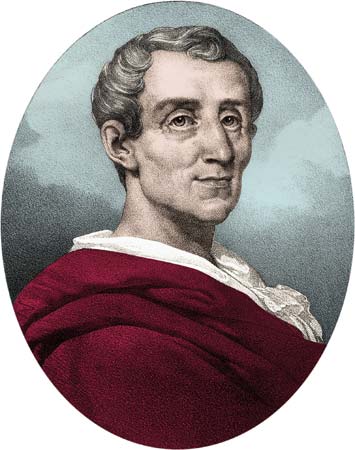 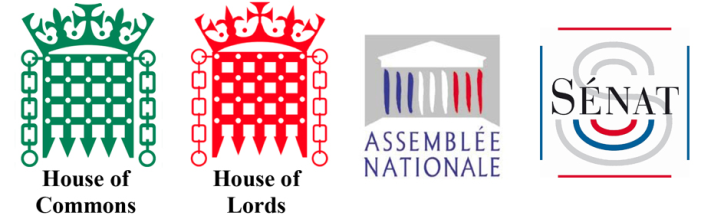 légiférer

exécuter

juger
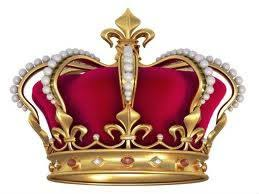 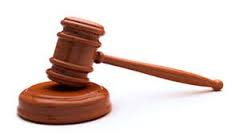 Principe de distinction des pouvoirs
Montesquieu 
(1689-1755)
“Il y a, dans chaque État, trois sortes de pouvoirs [...] ”
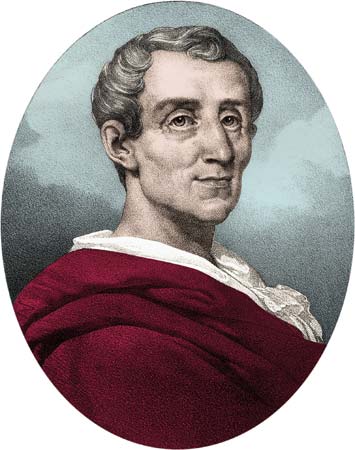 légiférer

exécuter

juger
Caractéristique des sociétés modérées
Séparation stricte
Organe spécialisé et séparé des autres
Jurés tirés au sort
Montesquieu 
(1689-1755)
Sur le modèle Athénien
Pouvoir doit être neutre
[Speaker Notes: NB : chacun doit être jugés selon un jury correspondant à son milieu (nobles doivent continuer à n’être jugés que par des nobles)]
“Il y a, dans chaque État, trois sortes de pouvoirs [...] ”
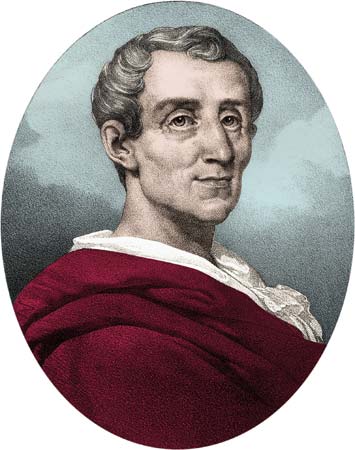 légiférer

exécuter

juger
fonctions  politiques
Organes ni spécialisés ni indépendants : 
ils doivent aller de concert
Montesquieu 
(1689-1755)
Équilibre des pouvoirs
Principe de balance des pouvoirs
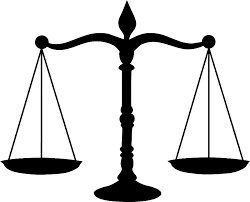 [Speaker Notes: NB : chacun doit être jugés selon un jury correspondant à son milieu (nobles doivent continuer à n’être jugés que par des nobles)]
En réalité aujourd’hui…
production du droit par plusieurs organes
légiférer

exécuter

juger
Séparation stricte
Magistrats professionnels
Interprètent la loi
Participent donc à son écriture
[Speaker Notes: NB : chacun doit être jugés selon un jury correspondant à son milieu (nobles doivent continuer à n’être jugés que par des nobles)]
Les formes de régimes politiques démocratiques
.II.
Les formes de régimes politiques démocratiques
.II.
A
Les régimes « présidentiels »
Les formes de régimes politiques démocratiques
.II.
A
Les régimes « présidentiels »
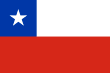 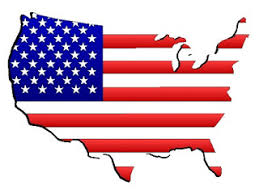 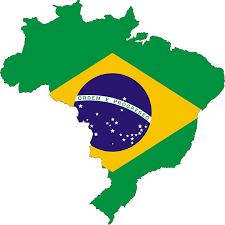 Chili
(1980)
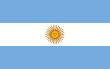 Etats-Unis
(1776)
Brésil
(1988)
Argentine
(1853)
Les formes de régimes politiques démocratiques
.II.
A
Les régimes « présidentiels »
1. Un exécutif monocéphale
Les formes de régimes politiques démocratiques
.II.
A
Les régimes « présidentiels »
1. Un exécutif monocéphale
1
tête
Les formes de régimes politiques démocratiques
.II.
A
Les régimes « présidentiels »
1. Un exécutif monocéphale
1
tête
“Le pouvoir exécutif sera confié à un président des États-Unis d'Amérique”

(Constitution, article II, section 1, 1.)
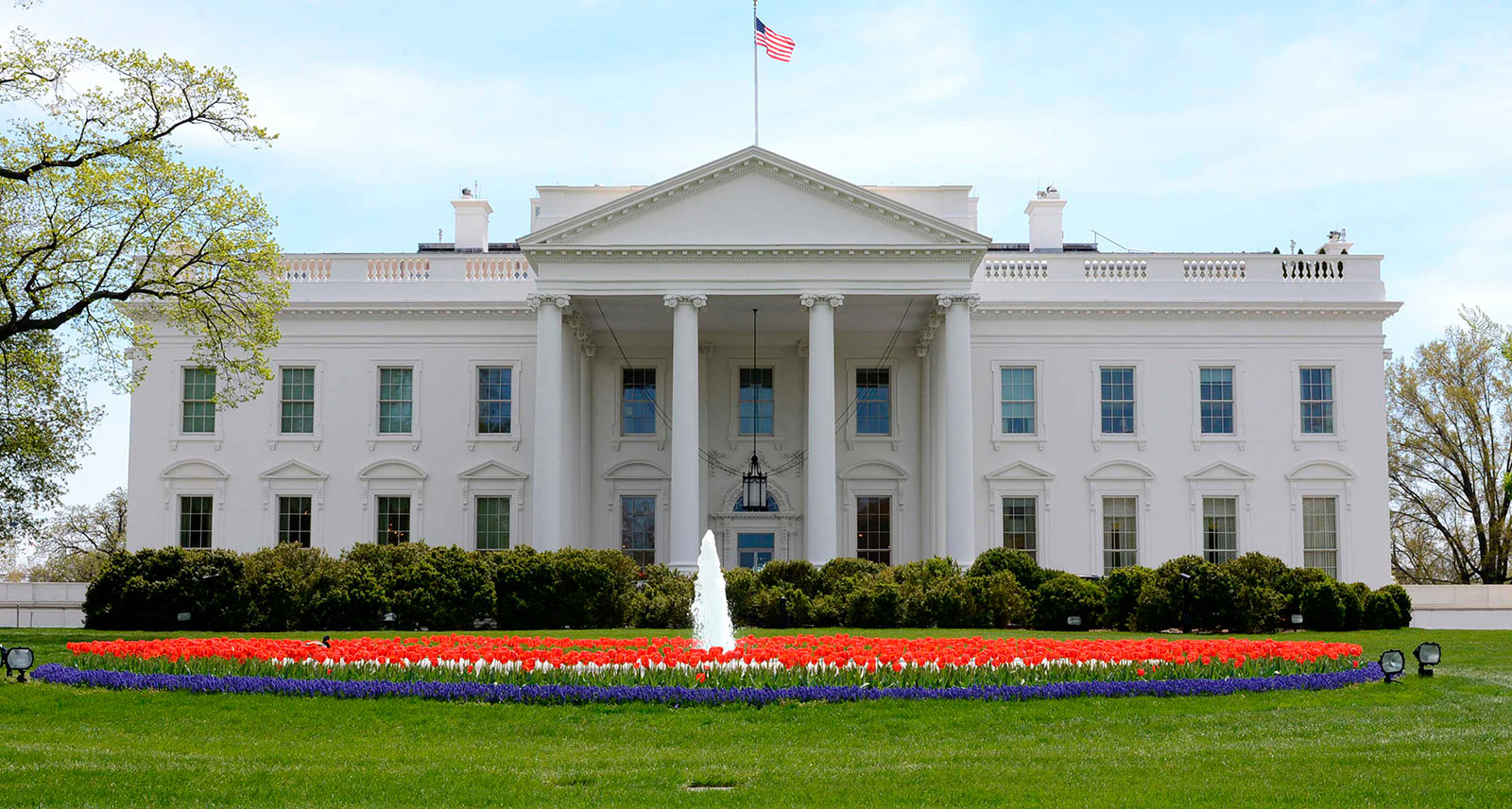 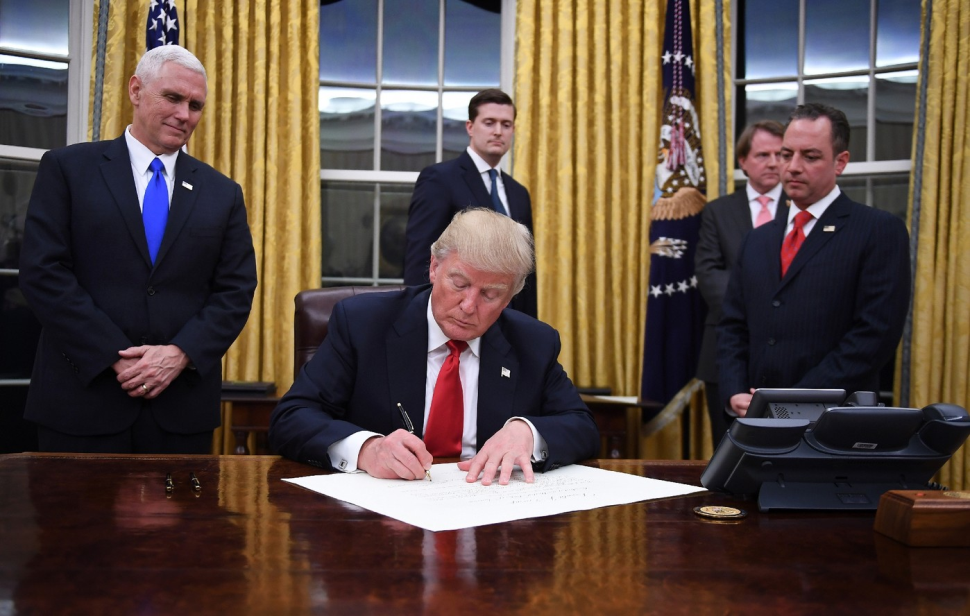 “Le pouvoir exécutif sera confié à un président des États-Unis d'Amérique”

(Constitution, article II, section 1, 1.)
Les formes de régimes politiques démocratiques
.II.
A
Les régimes « présidentiels »
1. Un exécutif monocéphale
“En cas de destitution, de mort ou de démission du président, ou de son incapacité à exercer les pouvoirs et à remplir les devoirs de sa charge, ceux-ci seront dévolus au vice-président.”

(Constitution, article II, section 1, 6.)
“Le pouvoir exécutif sera confié à un président des États-Unis d'Amérique”

(Constitution, article II, section 1, 1.)
Les formes de régimes politiques démocratiques
.II.
A
Les régimes « présidentiels »
1. Un exécutif monocéphale
“En cas de destitution, de mort ou de démission du président, ou de son incapacité à exercer les pouvoirs et à remplir les devoirs de sa charge, ceux-ci seront dévolus au vice-président.”

(Constitution, article II, section 1, 6.)
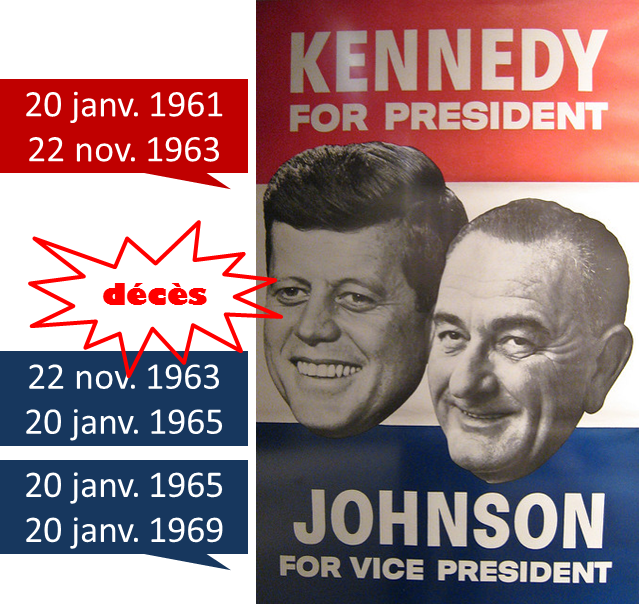 Les formes de régimes politiques démocratiques
.II.
A
Les régimes « présidentiels »
1. Un exécutif monocéphale
“En cas de destitution, de mort ou de démission du président, ou de son incapacité à exercer les pouvoirs et à remplir les devoirs de sa charge, ceux-ci seront dévolus au vice-président.”

(Constitution, article II, section 1, 6.)
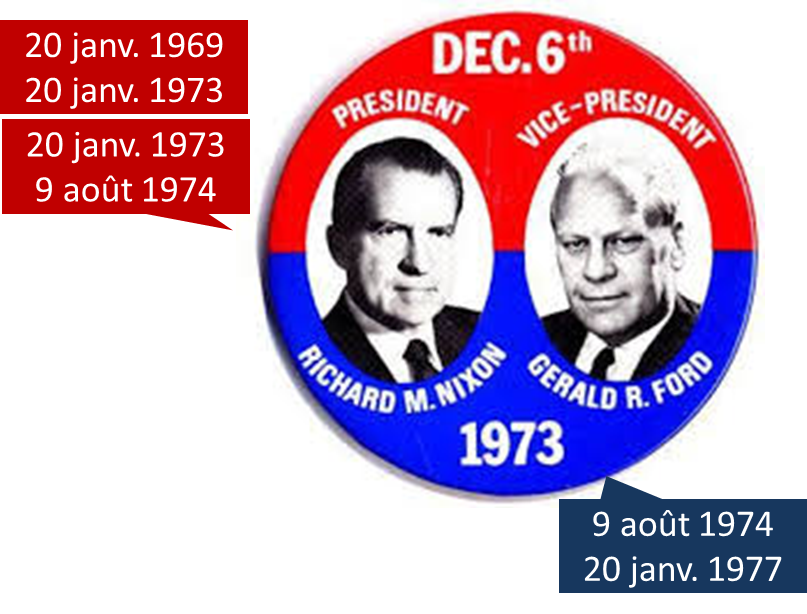 Les formes de régimes politiques démocratiques
.II.
A
Les régimes « présidentiels »
1. Un exécutif monocéphale
1er janv. 2011-
31 août 2016
“En cas de destitution, de mort ou de démission du président, ou de son incapacité à exercer les pouvoirs et à remplir les devoirs de sa charge, ceux-ci seront dévolus au vice-président.”

(Constitution, article II, section 1, 6.)
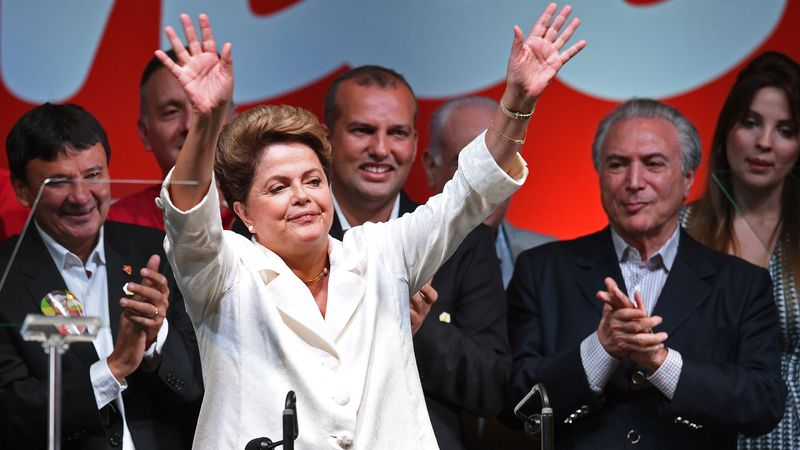 Dilma Rousseff
Michel Temer
destitution
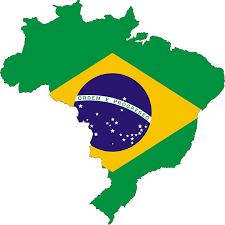 Les formes de régimes politiques démocratiques
.II.
A
Les régimes « présidentiels »
1. Un exécutif monocéphale
Chef du gouvernement
Chef de l’Etat
Les formes de régimes politiques démocratiques
.II.
A
Les régimes « présidentiels »
1. Un exécutif monocéphale
Chef du gouvernement
Chef de l’Etat
Membres du gouvernements = « secrétaires » d’Etat
Autorité qui résulte d’une élection au suffrage universel (direct ou indirect)
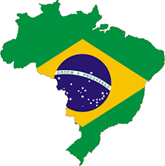 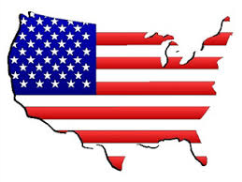 Mandat court (4 ans), renouvelable (1 fois) ou non
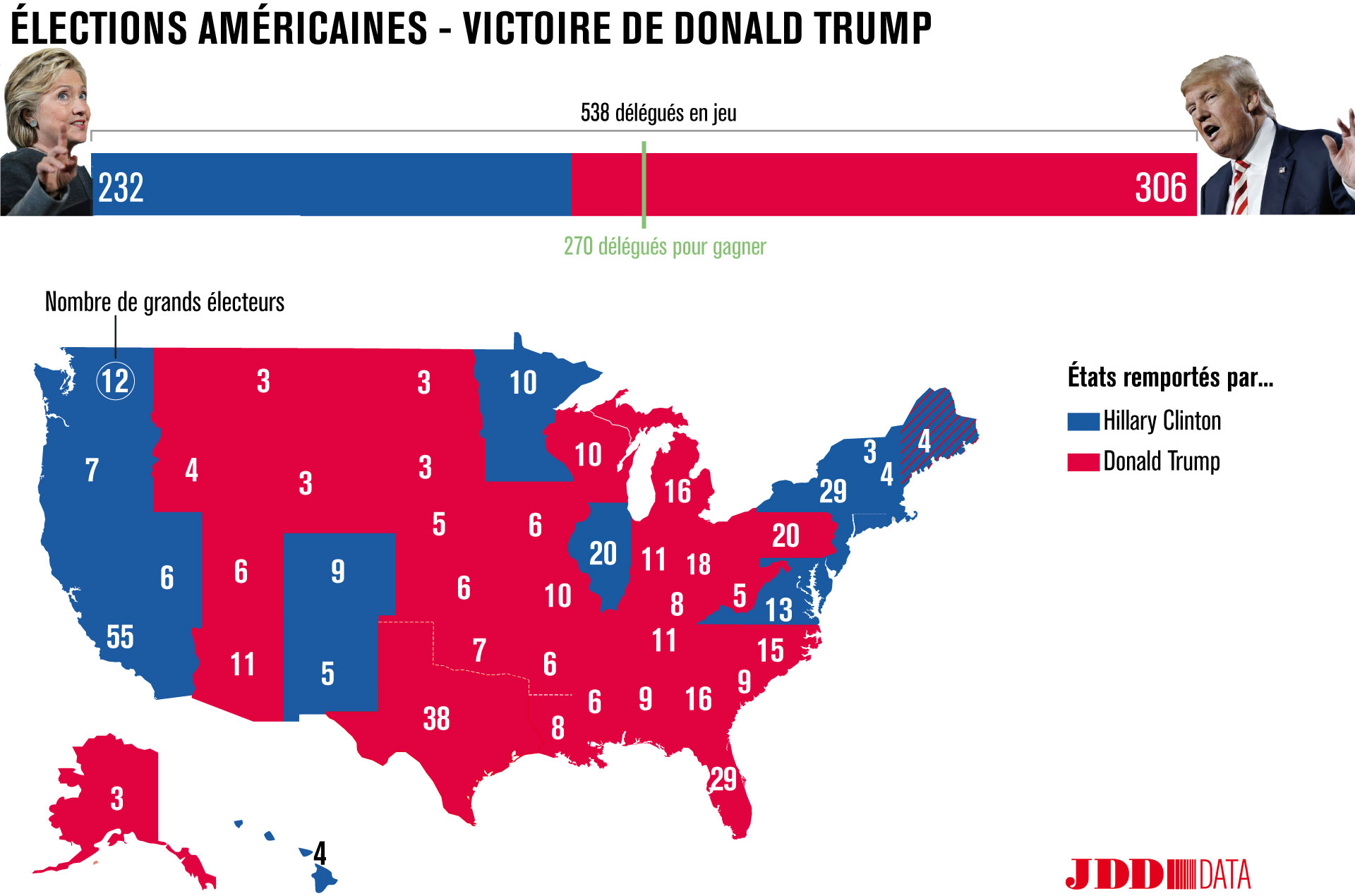 Les formes de régimes politiques démocratiques
.II.
A
Les régimes « présidentiels »
1. Un exécutif monocéphale
2. Une séparation dite « rigide » des pouvoirs
Les formes de régimes politiques démocratiques
.II.
A
Les régimes « présidentiels »
1. Un exécutif monocéphale
2. Une séparation dite « rigide » des pouvoirs
“Tous les pouvoirs législatifs accordés par la présente Constitution seront attribués à un Congrès des États-Unis, 
qui sera composé d'un Sénat et d'une Chambre des représentants.”

(Constitution, article I, section 1)
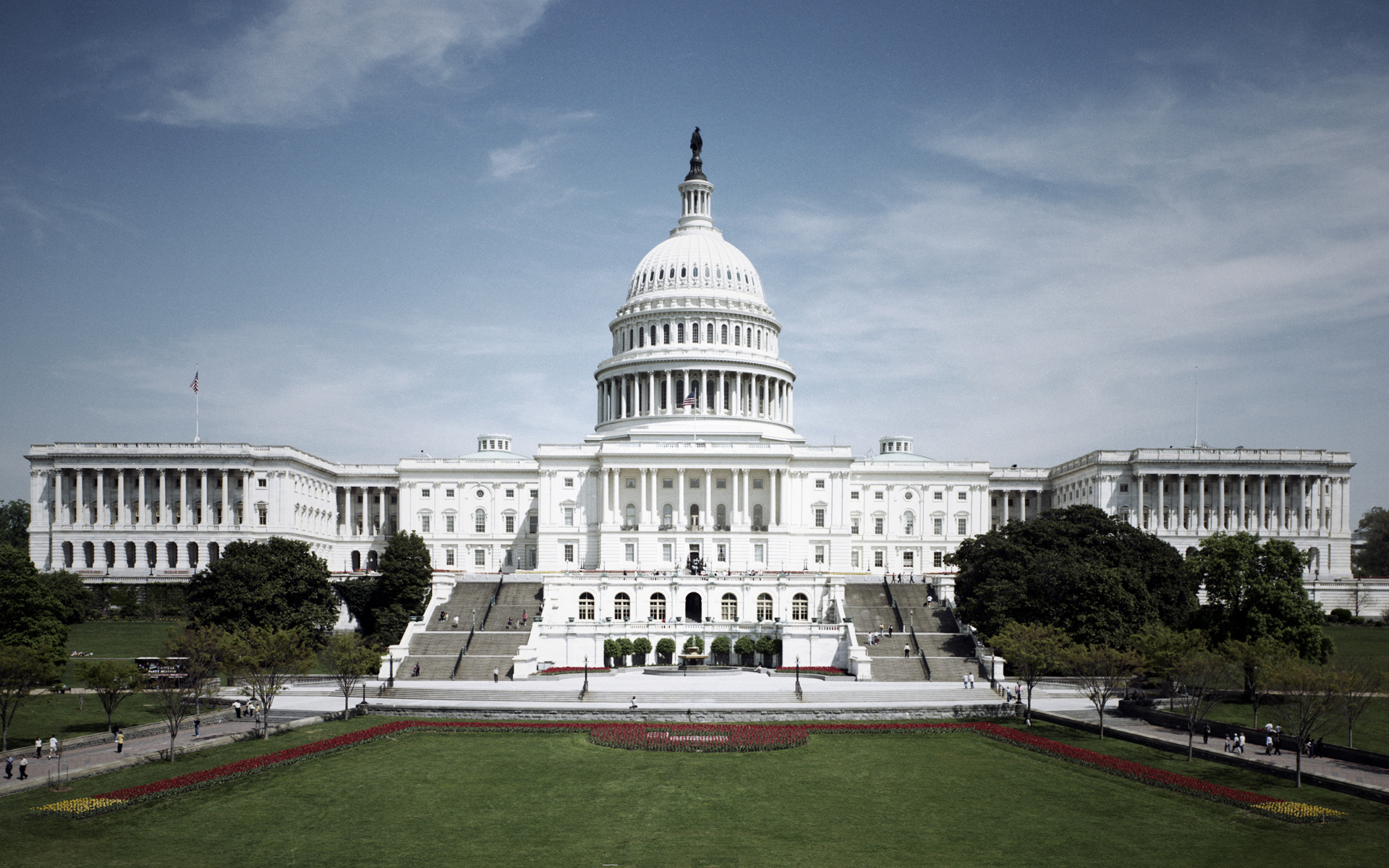 Le Capitole
“Tous les pouvoirs législatifs accordés par la présente Constitution seront attribués à un Congrès des États-Unis, 
qui sera composé d'un Sénat et d'une Chambre des représentants.”

(Constitution, article I, section 1)
Le Congrès au Capitole
Washington
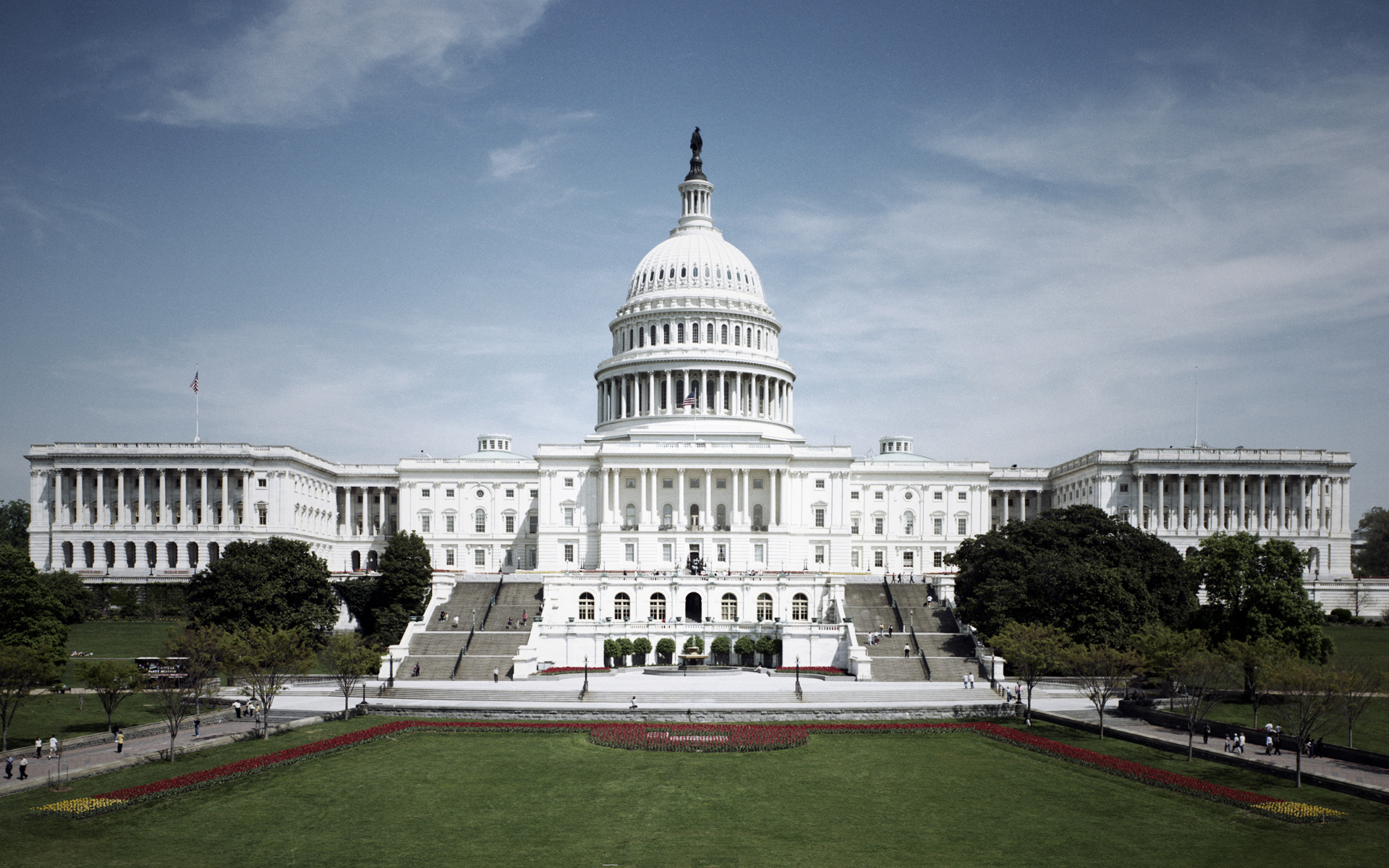 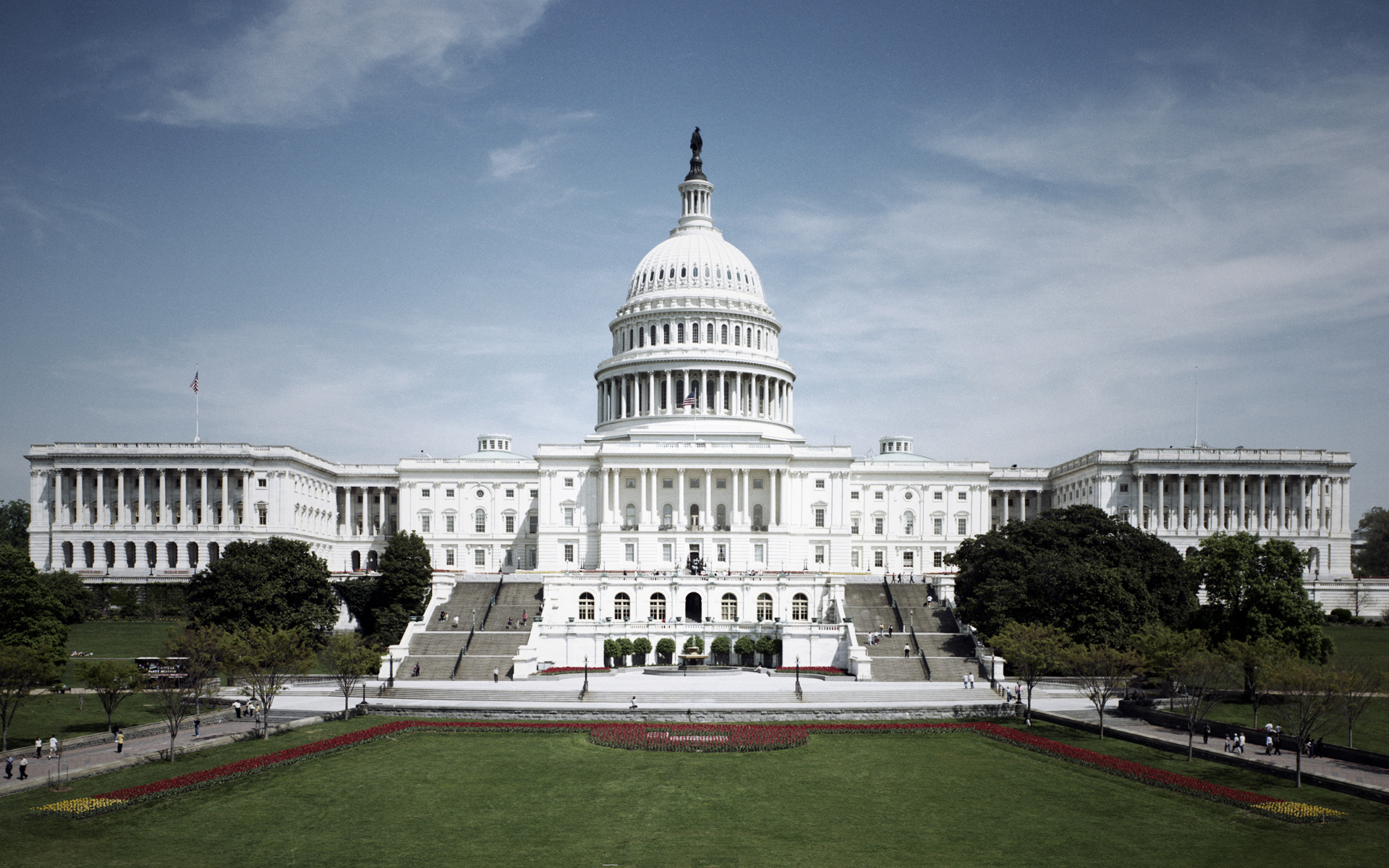 Sénat
Chambre des représentants
100 sénateurs 
(6 ans)
435 représentants 
(2 ans)
Le Capitole
“Tous les pouvoirs législatifs accordés par la présente Constitution seront attribués à un Congrès des États-Unis, 
qui sera composé d'un Sénat et d'une Chambre des représentants.”

(Constitution, article I, section 1)
Le Congrès au Capitole
Washington
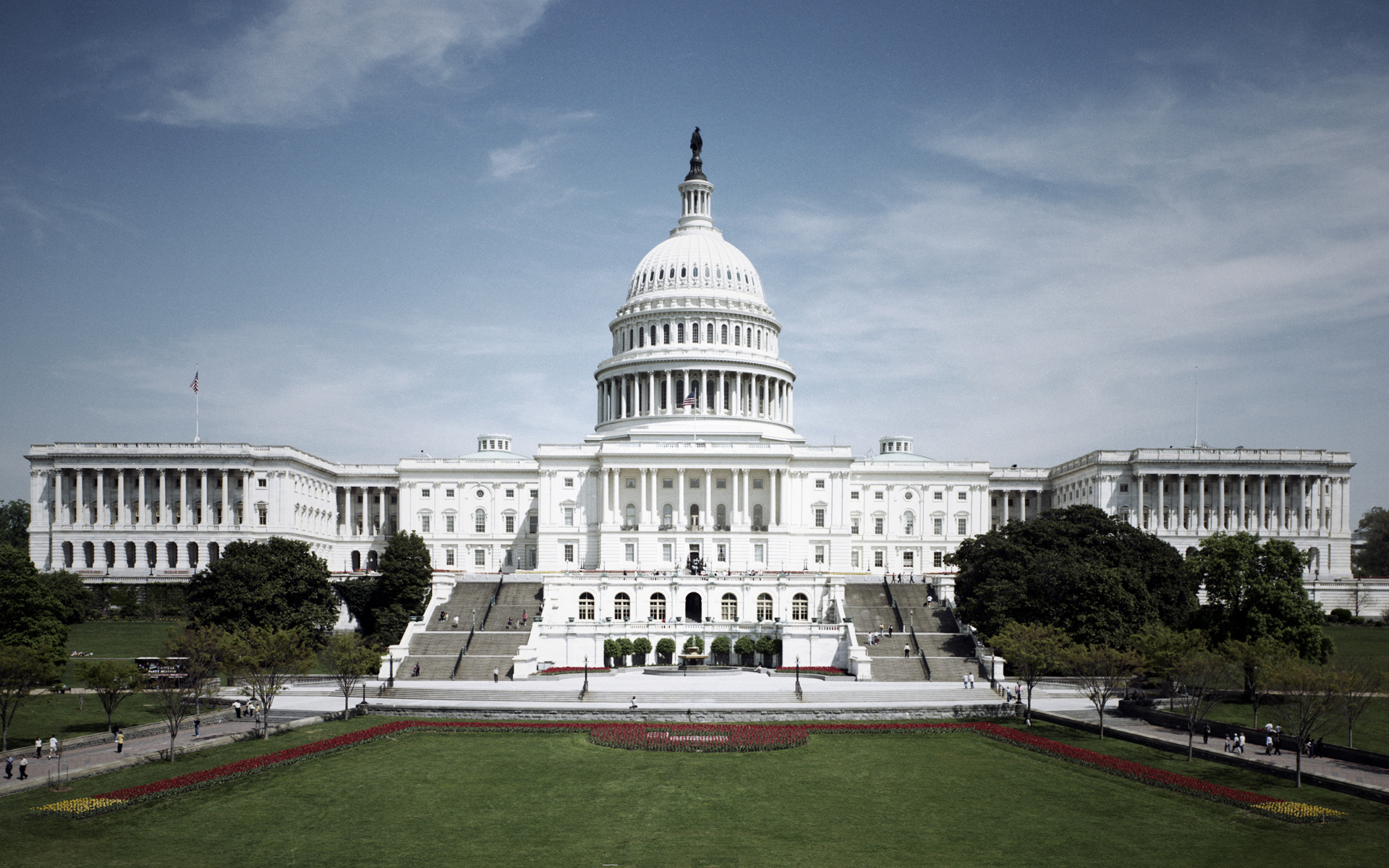 Sénat
Chambre des représentants
100 sénateurs 
(6 ans)
435 représentants 
(2 ans)
Le Capitole
“Le vice-président des États-Unis sera président du Sénat, mais n'aura pas de droit de vote, à moins d'égal partage des voix du Sénat.”

(Constitution, article I, section 3)
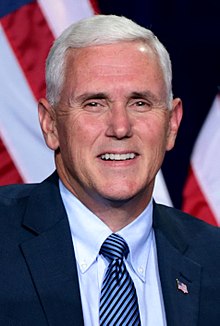 Mike Pence
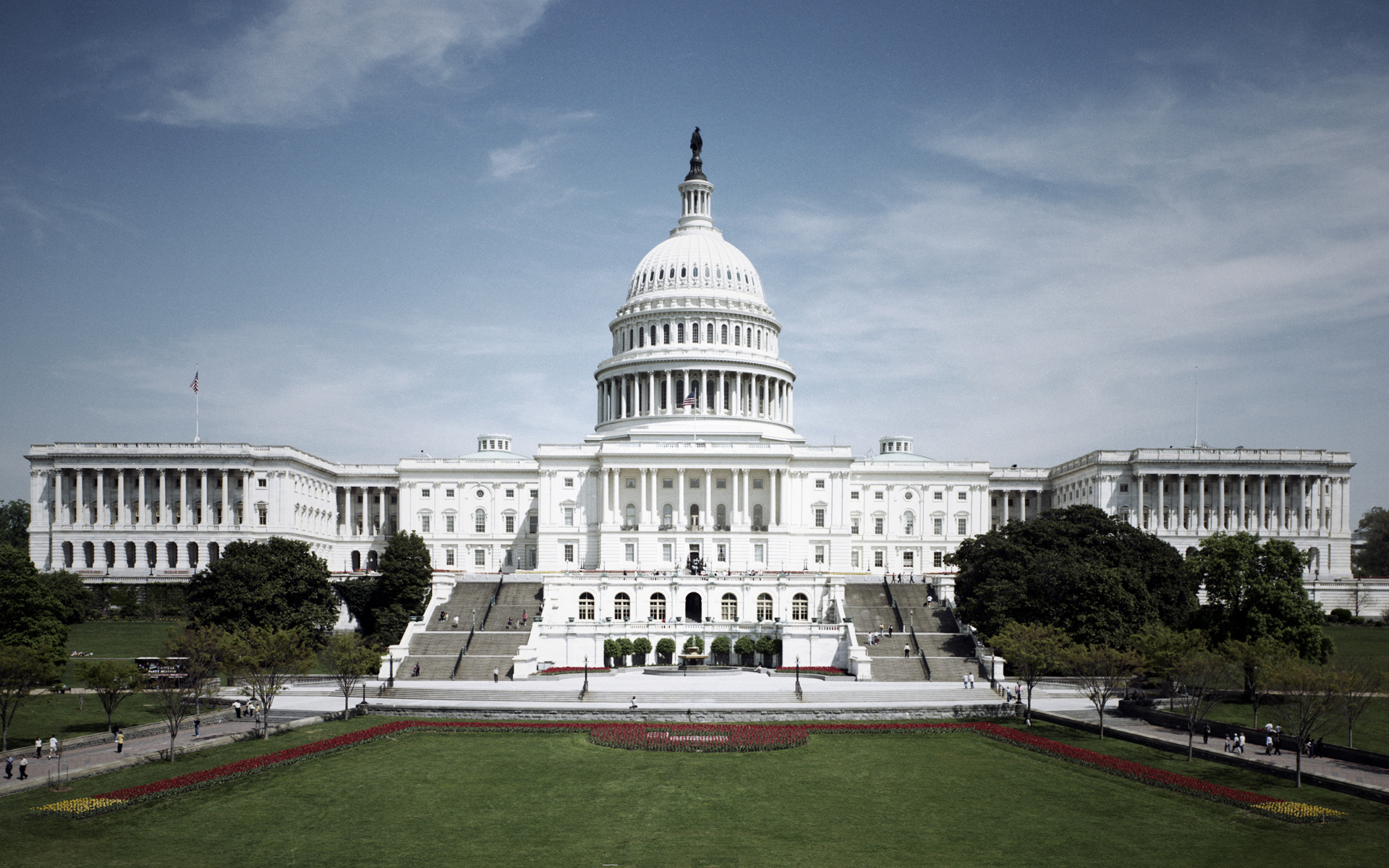 Sénat
Chambre des représentants
100 sénateurs 
(6 ans)
435 représentants 
(2 ans)
Le Capitole
Vote lois et budget
Amendements à la Constitution (2/3 des voix)
Les formes de régimes politiques démocratiques
.II.
A
Les régimes « présidentiels »
1. Un exécutif monocéphale
2. Une séparation dite « rigide » des pouvoirs
Le Président et les membres du Congrès sont élus pour une durée déterminée, qui ne peut être raccourcie : 
Le Président ne peut dissoudre la Chambre des représentants
Le Congrès ne peut pas renverser le gouvernement du Président (sauf cas exceptionnel de l’impeachment en cas de haute trahison)

Le Président et les membres du Congrès ont tous une légitimité populaire qui résulte de leur élection : ils ont un pouvoir propre qui ne les lie pas directement les uns aux autres (le gouvernement ne dépend pas du Congrès, et le Congrès n’est pas soumis au programme du Président).
Les formes de régimes politiques démocratiques
.II.
A
Les régimes « présidentiels »
1. Un exécutif monocéphale
2. Une séparation dite « rigide » des pouvoirs
3. Un système d’équilibre et de collaboration des pouvoirs
Le Congrès limite les pouvoirs du Président
Sénat doit donner un avis favorable aux nominations du Président
Sénat doit voter aux 2/3 les traités signés par le Président
Contrôle du budget donc des dépenses du gouvernement (« mur budgétaire »)
Contrôle de l’exécutif (commissions d’enquêtes)
Si raison grave, possibilité de destituer le Président (« impeachment »)
Les formes de régimes politiques démocratiques
.II.
A
Les régimes « présidentiels »
1. Un exécutif monocéphale
2. Une séparation dite « rigide » des pouvoirs
3. Un système d’équilibre et de collaboration des pouvoirs
Le Congrès limite les pouvoirs du Président
Le Président peut limiter les pouvoirs du Congrès
Droit de veto sur une loi du Congrès qui ralentit de fait son adoption
Les formes de régimes politiques démocratiques
.II.
A
Les régimes « présidentiels »
1. Un exécutif monocéphale
2. Une séparation dite « rigide » des pouvoirs
3. Un système d’équilibre et de collaboration des pouvoirs
Le Congrès limite les pouvoirs du Président
Le Président peut limiter les pouvoirs du Congrès
Les risques de blocages institutionnels sont réduits
Le veto présidentiel peut être contourné par un nouveau vote
Les élections de mi-mandat présidentiel ne permettent qu’une « cohabitation » courte (2 ans)
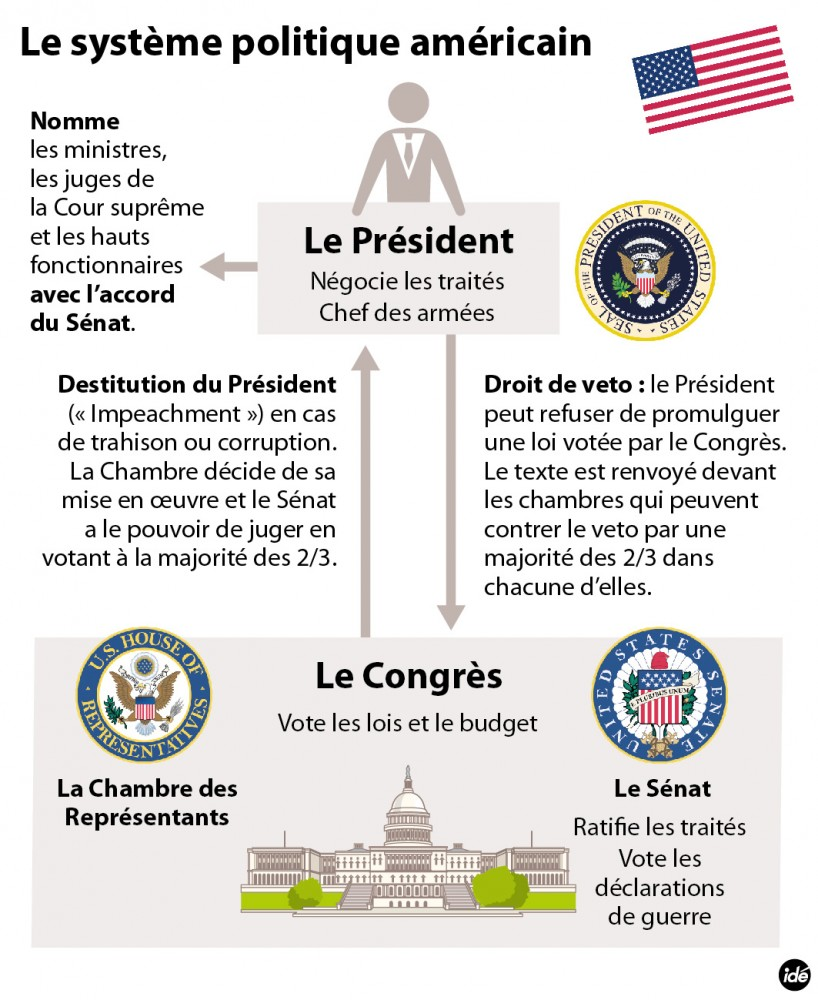 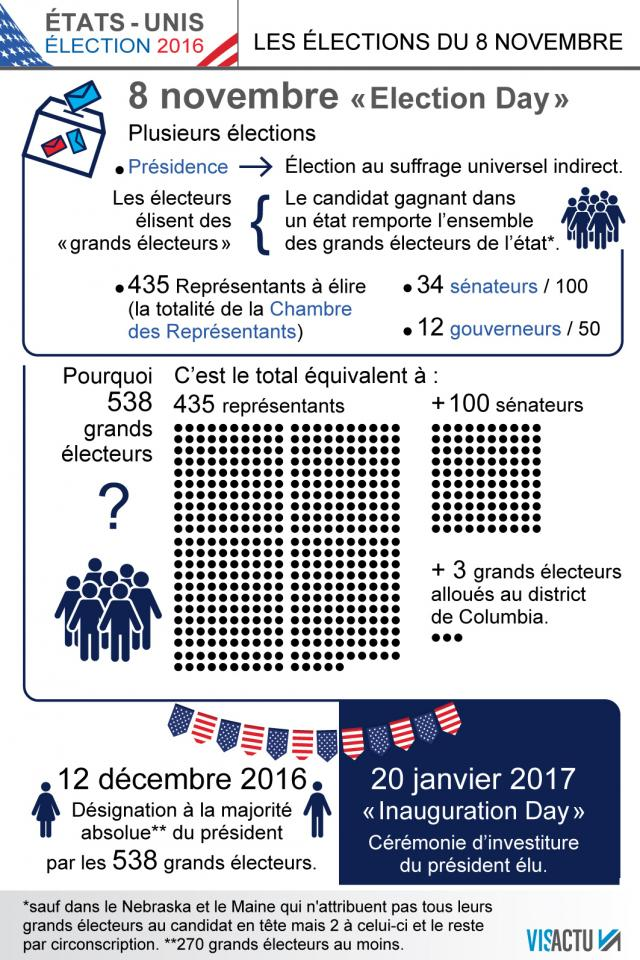 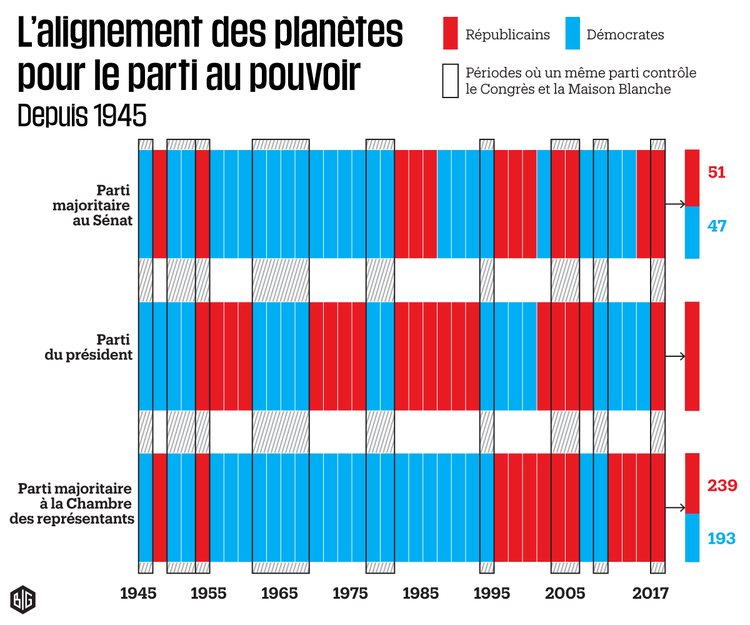 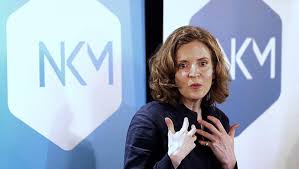 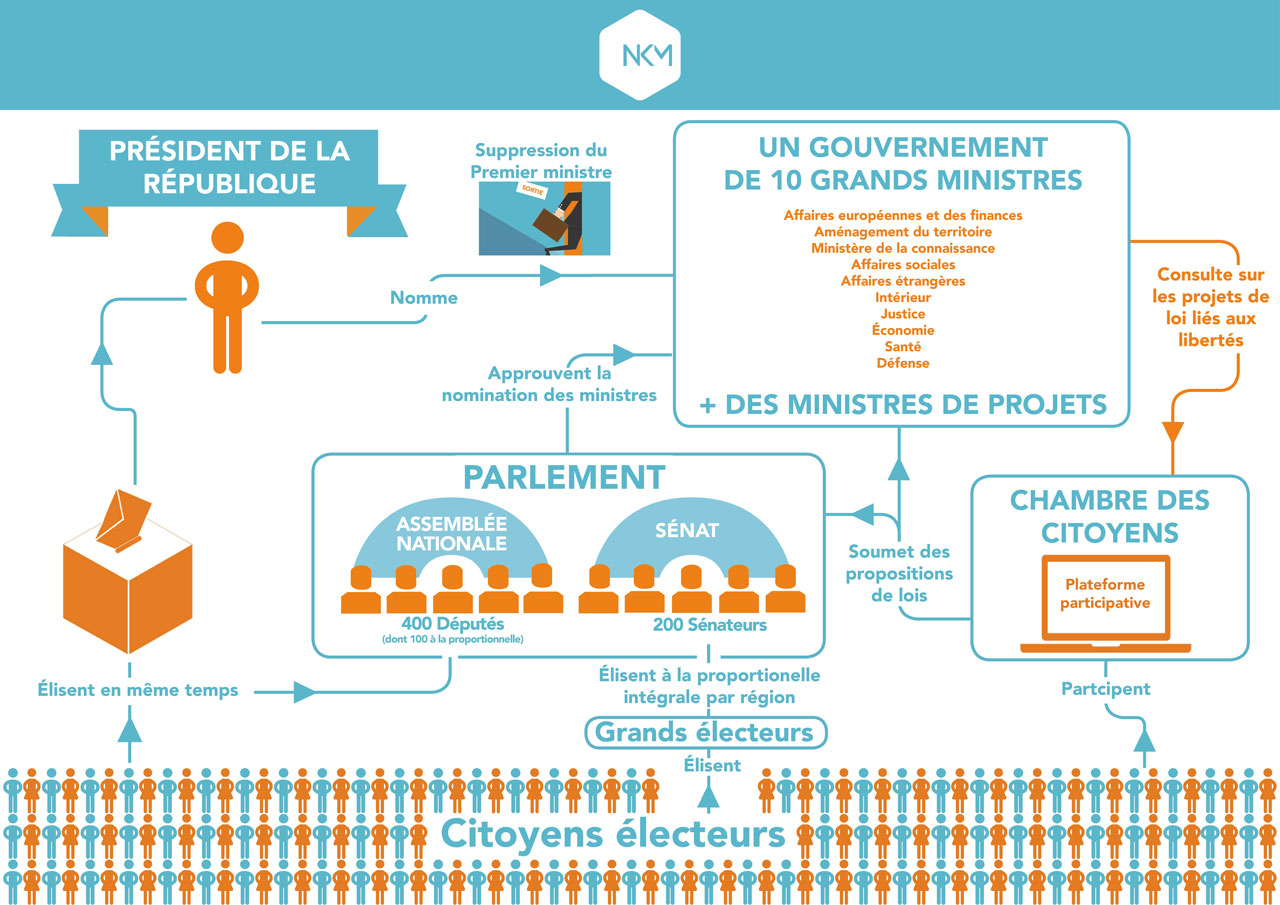 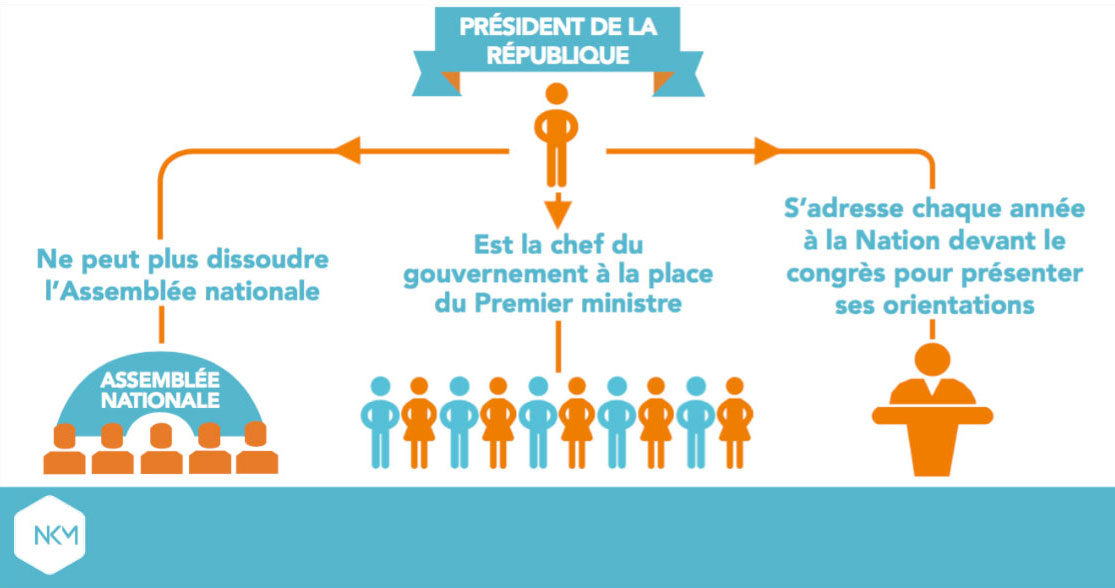 Les formes de régimes politiques démocratiques
.II.
A
Les régimes « présidentiels »
B
Les régimes « parlementaires »
Les formes de régimes politiques démocratiques
.II.
A
Les régimes « présidentiels »
B
Les régimes « parlementaires »
1. Un exécutif bicéphale
Les formes de régimes politiques démocratiques
.II.
A
Les régimes « présidentiels »
B
Les régimes « parlementaires »
1. Un exécutif bicéphale
1
tête
Les formes de régimes politiques démocratiques
.II.
A
Les régimes « présidentiels »
B
Les régimes « parlementaires »
1. Un exécutif bicéphale
Chef du gouvernement
Chef de l’Etat
Élu (Président)
ou non (Monarque)
Élu
CHEFS D’ETAT
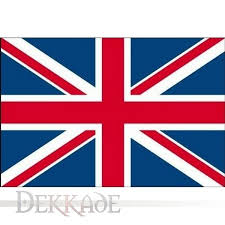 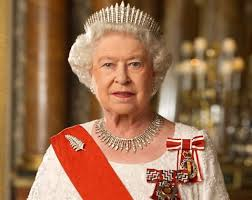 Reine d’Angleterre
Elisabeth II
Roi d’Espagne
Felipe VI
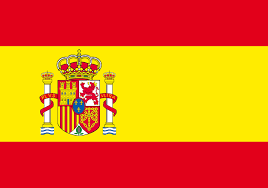 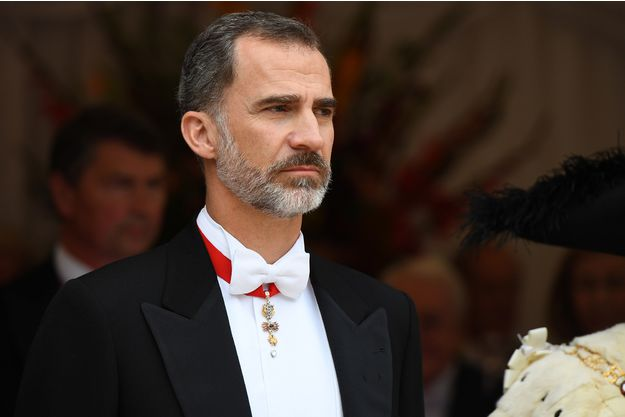 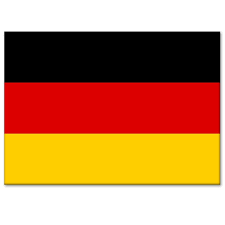 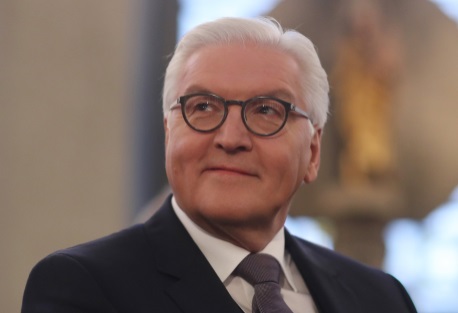 Président fédéral
Frank-Walter Steinmeier
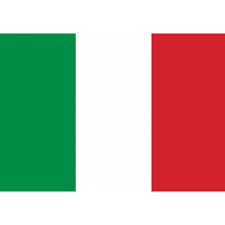 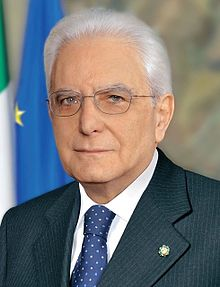 Président de la République d’Italie
Sergio Mattarella
CHEFS D’ETAT
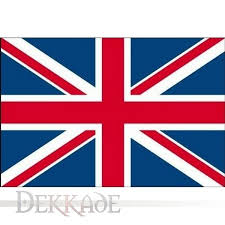 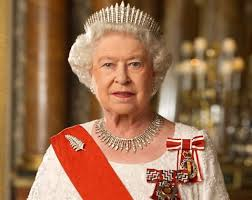 Reine d’Angleterre
Elisabeth II
Roi d’Espagne
Felipe VI
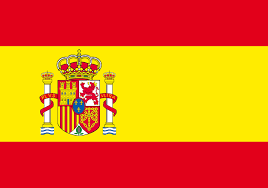 “Le roi est le chef de l'État, symbole de son unité et de sa pérennité ; il est l'arbitre et le modérateur du fonctionnement régulier des institutions”
(Titre II, article 56 - 1978)
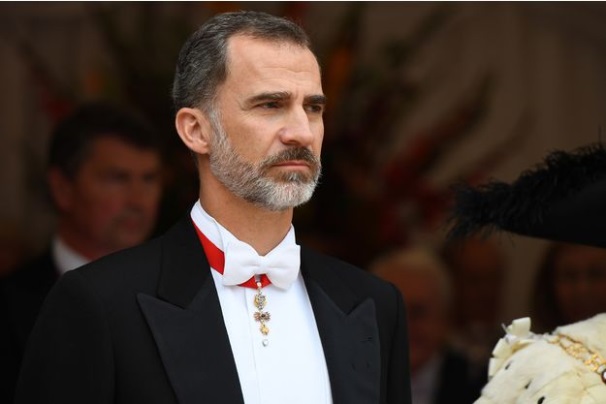 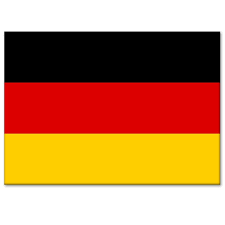 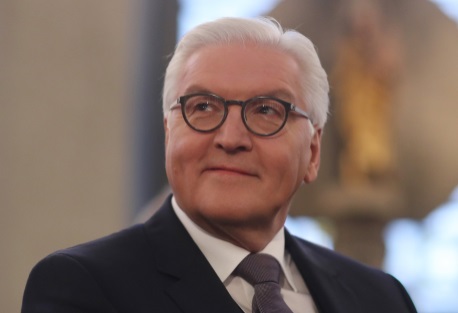 Président fédéral
Frank-Walter Steinmeier
“Le Président fédéral représente la Fédération sur le plan international.”
(V, article 59 - 1949)
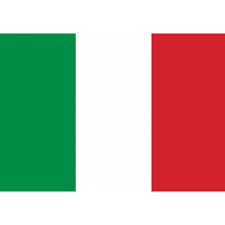 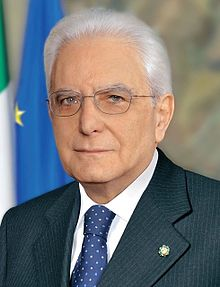 Président de la République d’Italie
Sergio Mattarella
“Le président de la République est le chef de l'État et représente l'unité nationale”.
(Titre II, article 87 - 1947)
CHEFS D’ETAT
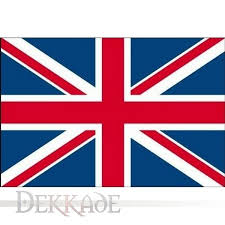 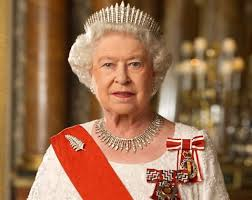 Reine d’Angleterre
Elisabeth II
Succession héréditaire suite à un décès ou à un renoncement (« abdication »)
Roi d’Espagne
Felipe VI
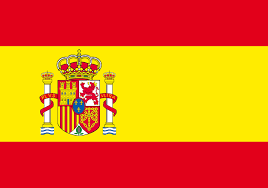 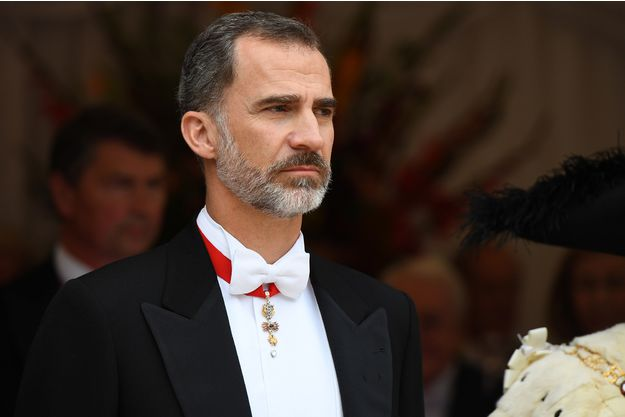 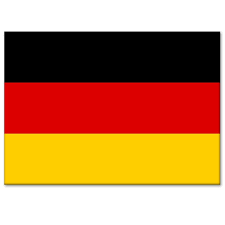 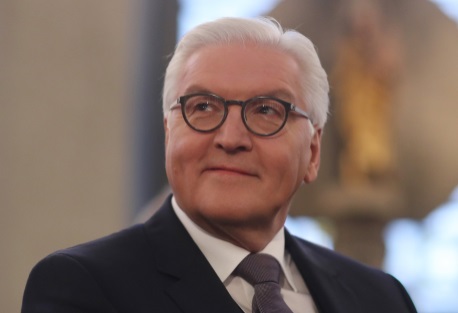 Président fédéral
Frank-Walter Steinmeier
Mandat de 5 ans (renouvelable 1 x)
Election au suffrage universel indirect pour une durée limitée
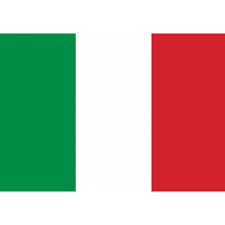 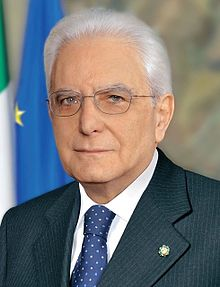 Président de la République d’Italie
Sergio Mattarella
Mandat de 7 ans
(renouvelable)
CHEFS D’ETAT
CHEFS DE GOUVERNEMENT
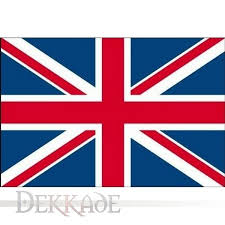 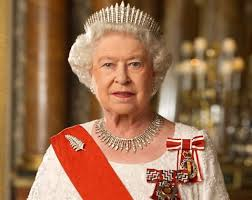 Reine d’Angleterre
Elisabeth II
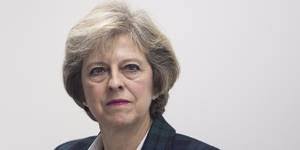 Premier ministre
Theresa May
Parti conservateur (ou « Tories »)
Roi d’Espagne
Felipe VI
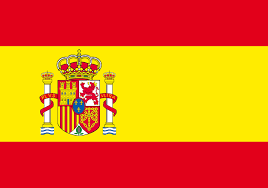 Premier ministre
Mariano Rajoy
Parti populaire (PPE)
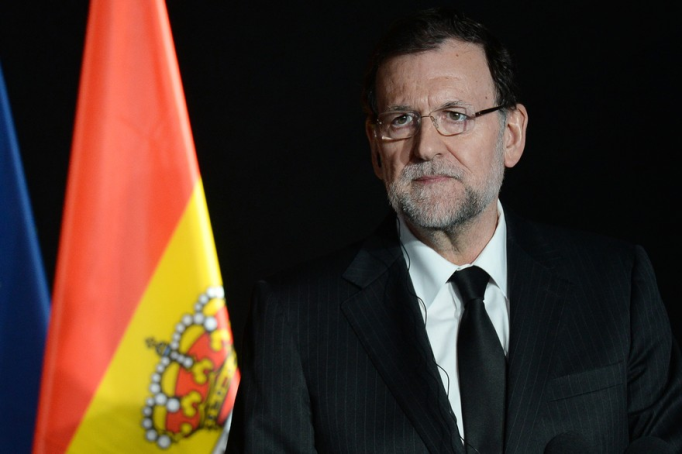 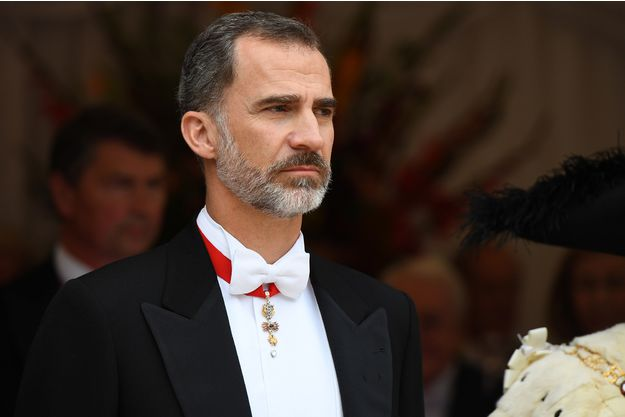 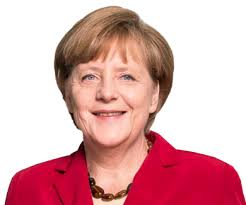 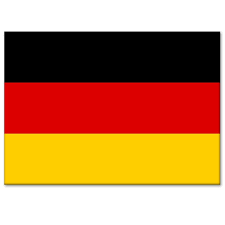 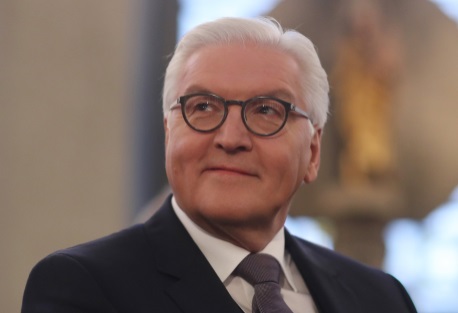 Chancelier fédéral
Angela Merkel
CDU
Président fédéral
Frank-Walter Steinmeier
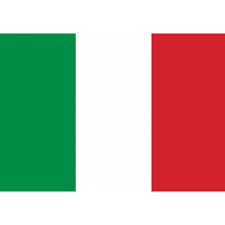 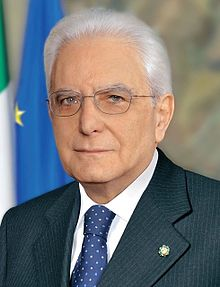 Président de la République d’Italie
Sergio Mattarella
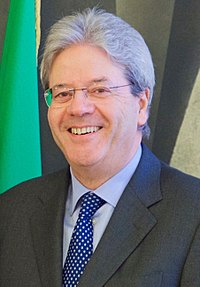 Président du Conseil des ministres
Paolo Gentiloni
Parti démocrate
Les formes de régimes politiques démocratiques
.II.
A
Les régimes « présidentiels »
B
Les régimes « parlementaires »
1. Un exécutif bicéphale
Chef du gouvernement
Chef de l’Etat
Élu (Président)
ou non (Monarque)
Élu
Détient le pouvoir exécutif (dirige l’administration)
Rôle symbolique (représente l’unité, la stabilité et la grandeur de l’Etat)
Les formes de régimes politiques démocratiques
.II.
A
Les régimes « présidentiels »
B
Les régimes « parlementaires »
1. Un exécutif bicéphale
Chef du gouvernement
Chef de l’Etat
Élu (Président)
ou non (Monarque)
Élu
Rôle symbolique (représente l’unité, la stabilité et la grandeur de l’Etat)
Les formes de régimes politiques démocratiques
.II.
A
Les régimes « présidentiels »
B
Les régimes « parlementaires »
1. Un exécutif bicéphale
2. Une séparation dite « souple » des pouvoirs
Le gouvernement procède du Parlement : le gouvernement est composé de membres de la coalition majoritaire au Parlement ; le Parlement vote une « motion de confiance »
L’initiative des lois est partagée entre le gouvernement (« projets de lois ») et le Parlement (« propositions de lois »)
Les formes de régimes politiques démocratiques
.II.
A
Les régimes « présidentiels »
B
Les régimes « parlementaires »
1. Un exécutif bicéphale
2. Une séparation dite « souple » des pouvoirs
3. Des moyens de révocation mutuelle
Les formes de régimes politiques démocratiques
.II.
A
Les régimes « présidentiels »
B
Les régimes « parlementaires »
1. Un exécutif bicéphale
2. Une séparation dite « souple » des pouvoirs
3. Des moyens de révocation mutuelle
Le gouvernement est « responsable » de sa politique devant le Parlement
Le Parlement peut renverser le gouvernement (« motion de censure » ou « motion de défiance »)
Le gouvernement peut dissoudre la chambre basse et provoquer de nouvelles élections anticipées
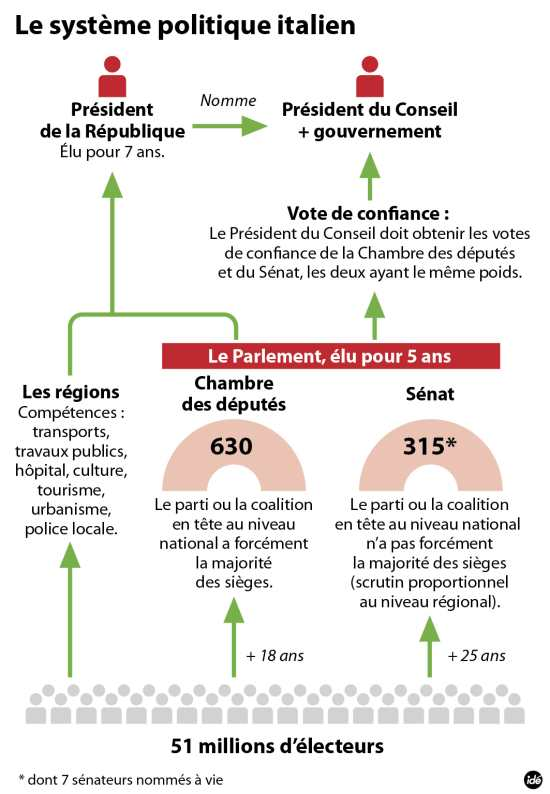 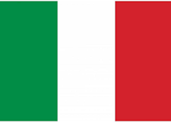 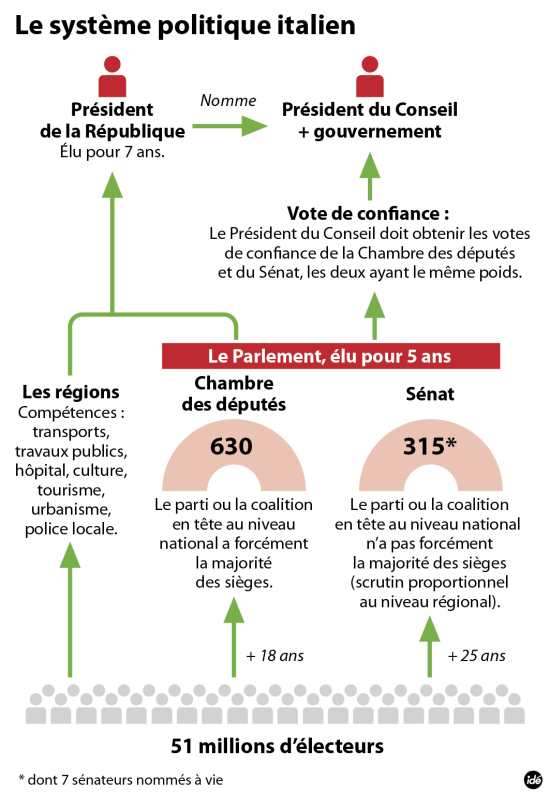 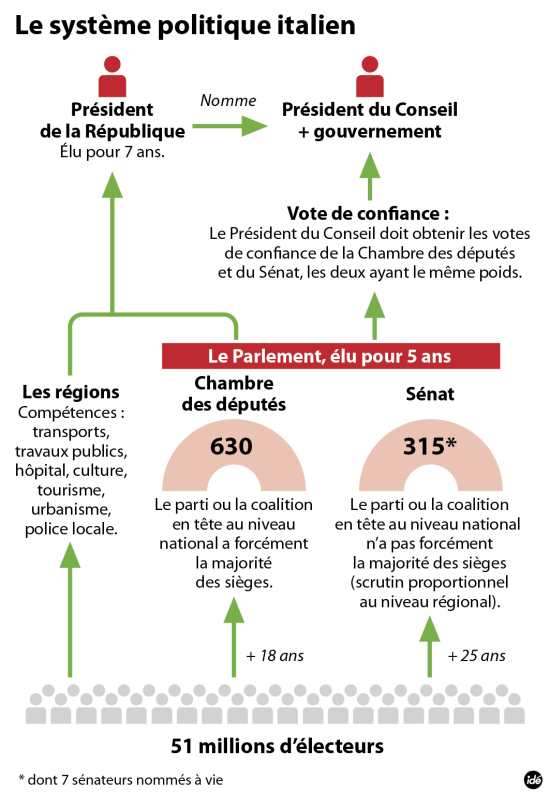 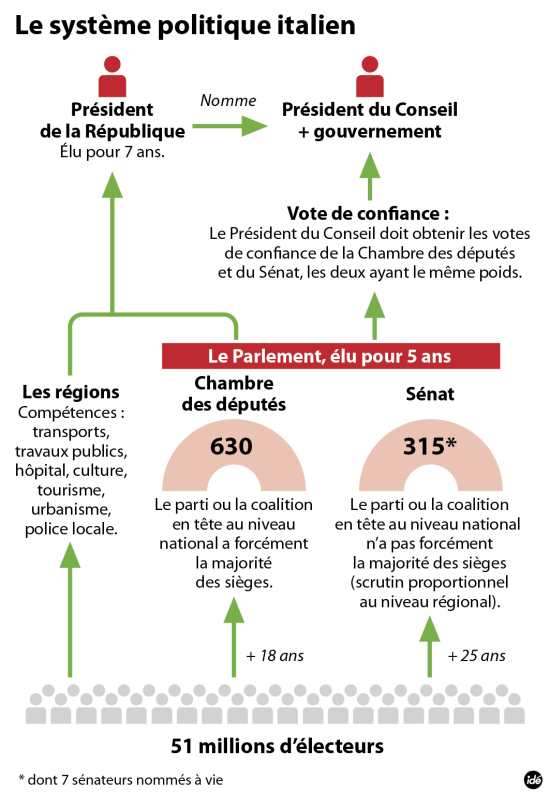 Les formes de régimes politiques démocratiques
.II.
A
Les régimes « présidentiels »
B
Les régimes « parlementaires »
C
Les régimes « semi-présidentiels »
Les formes de régimes politiques démocratiques
.II.
A
Les régimes « présidentiels »
B
Les régimes « parlementaires »
C
Les régimes « semi-présidentiels »
1. Une forme de régime parlementaire au départ
Des caractéristiques similaires
Un exécutif bicéphale
Chef du gouvernement
Chef de l’Etat
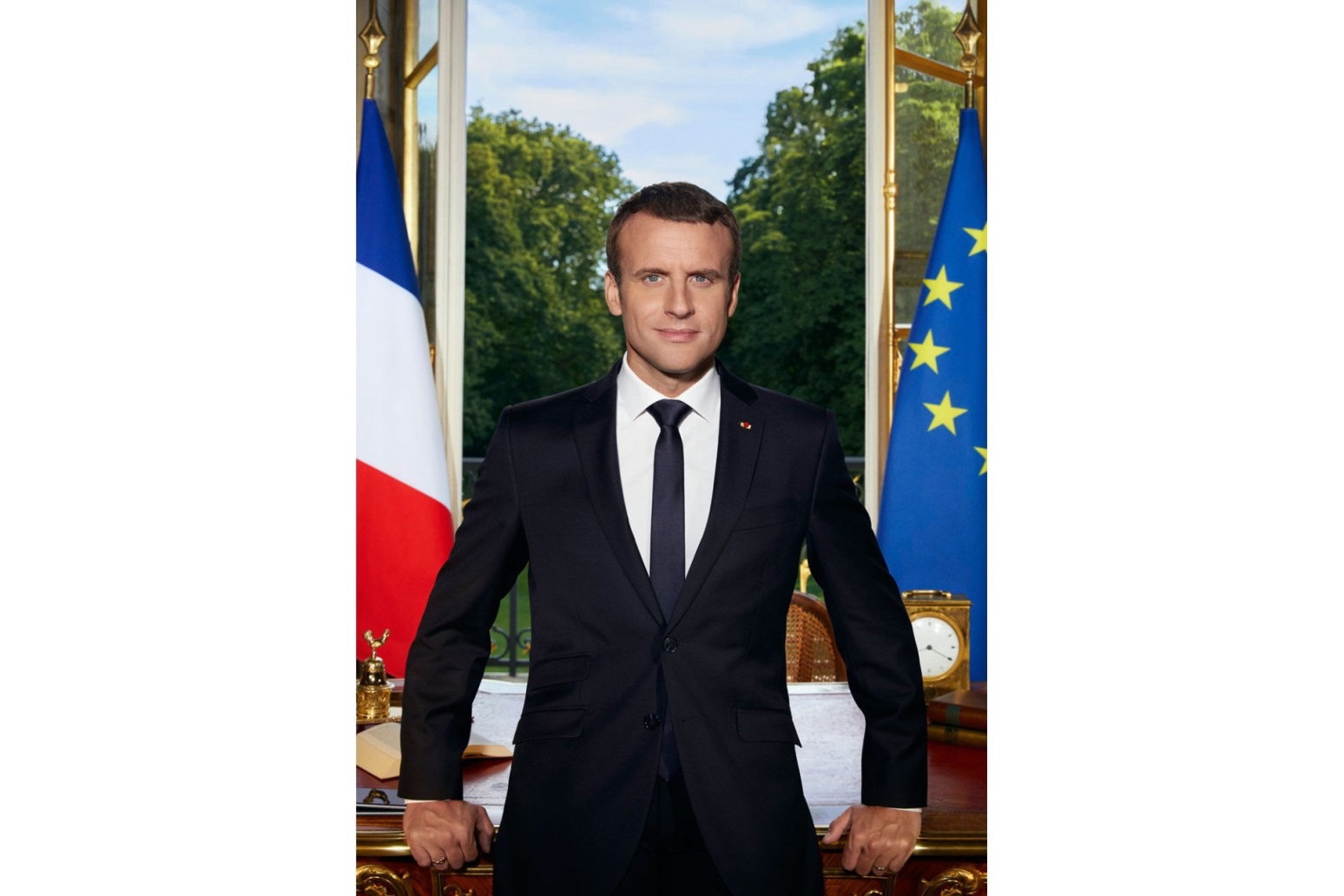 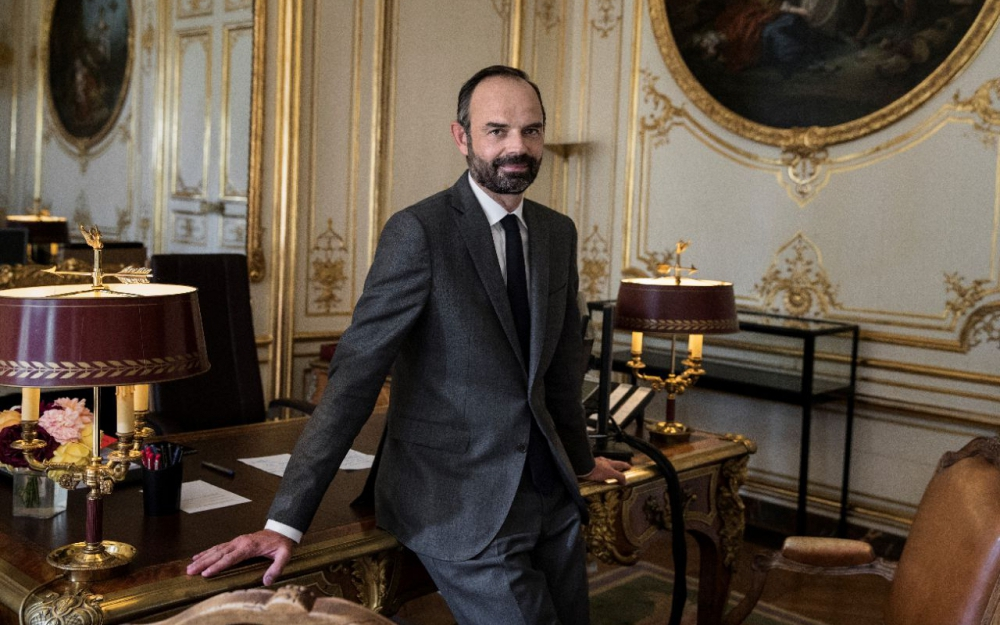 Edouard Philippe (2017)
Emmanuel Macron (2017)
Chef du gouvernement
Chef de l’Etat
Président de la République
Premier Ministre
Les formes de régimes politiques démocratiques
.II.
A
Les régimes « présidentiels »
B
Les régimes « parlementaires »
C
Les régimes « semi-présidentiels »
1. Une forme de régime parlementaire au départ
Des caractéristiques similaires
Un exécutif bicéphale
1958 : Le Président est élu au suffrage universel indirect (mandat 7 ans)
Le chef de l’Etat est « irresponsable » 
Le gouvernement est responsable devant le Parlement : séparation « souple » des pouvoirs
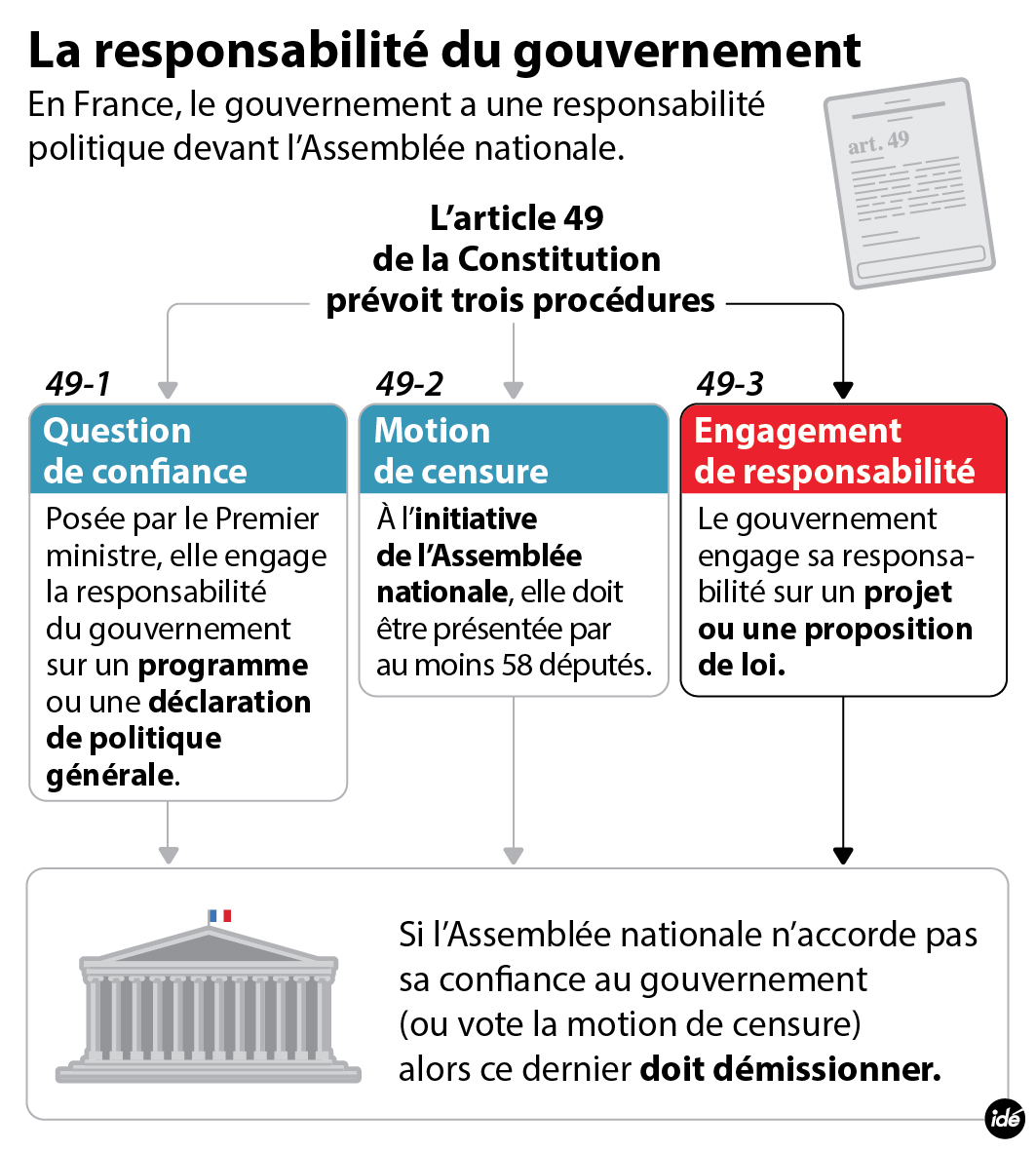 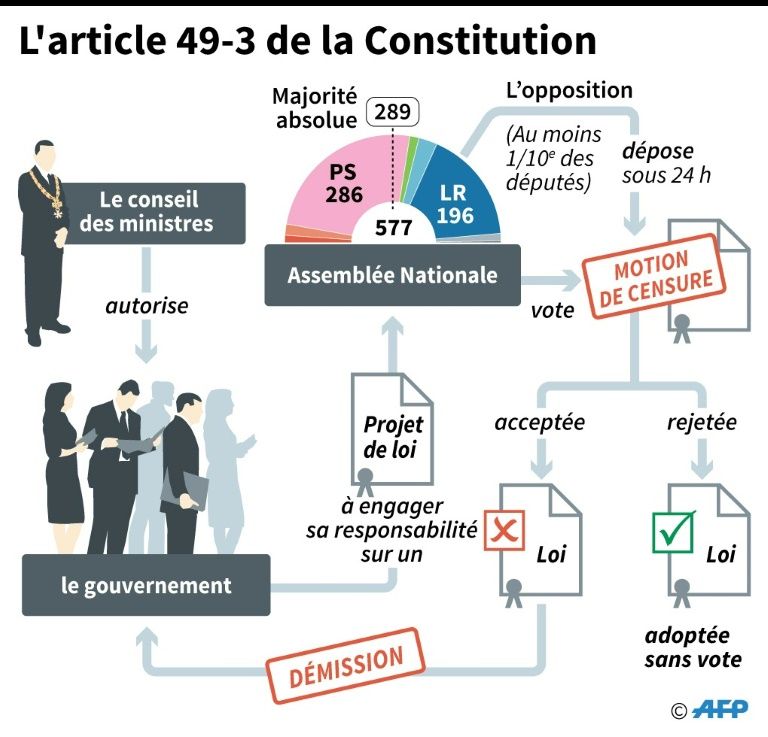 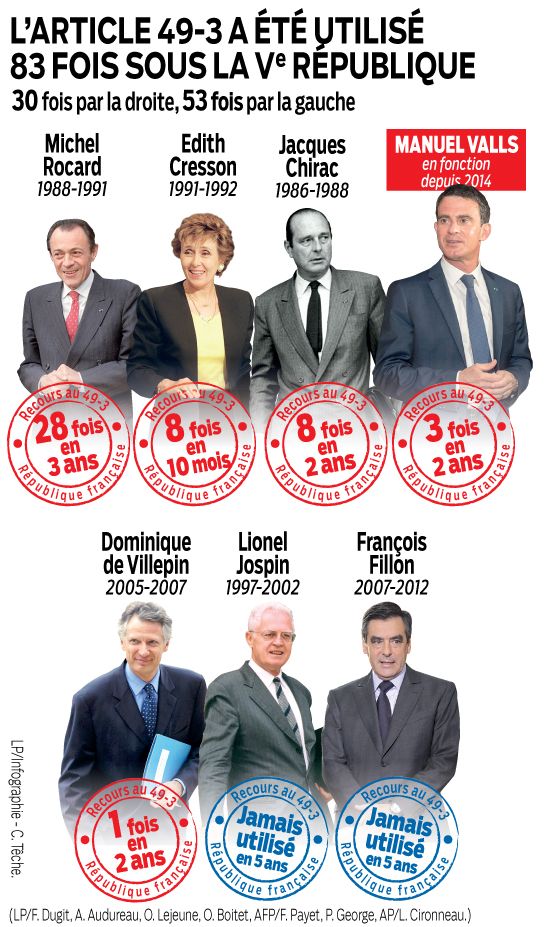 Les formes de régimes politiques démocratiques
.II.
A
Les régimes « présidentiels »
B
Les régimes « parlementaires »
C
Les régimes « semi-présidentiels »
1. Une forme de régime parlementaire au départ
Des caractéristiques similaires
Des fonctionnements similaires en cas de cohabitation
Le chef du gouvernement est le chef de la majorité parlementaire
Le gouvernement conduit la politique de la nation
1981-88
Président de la République
Premier Ministre
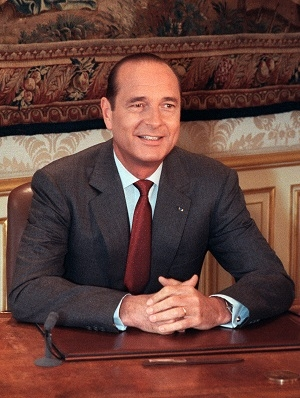 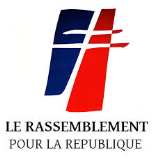 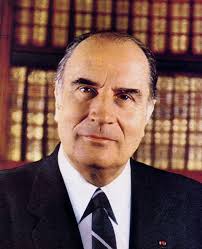 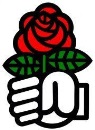 J. Chirac
F. Mitterrand
1986
1981
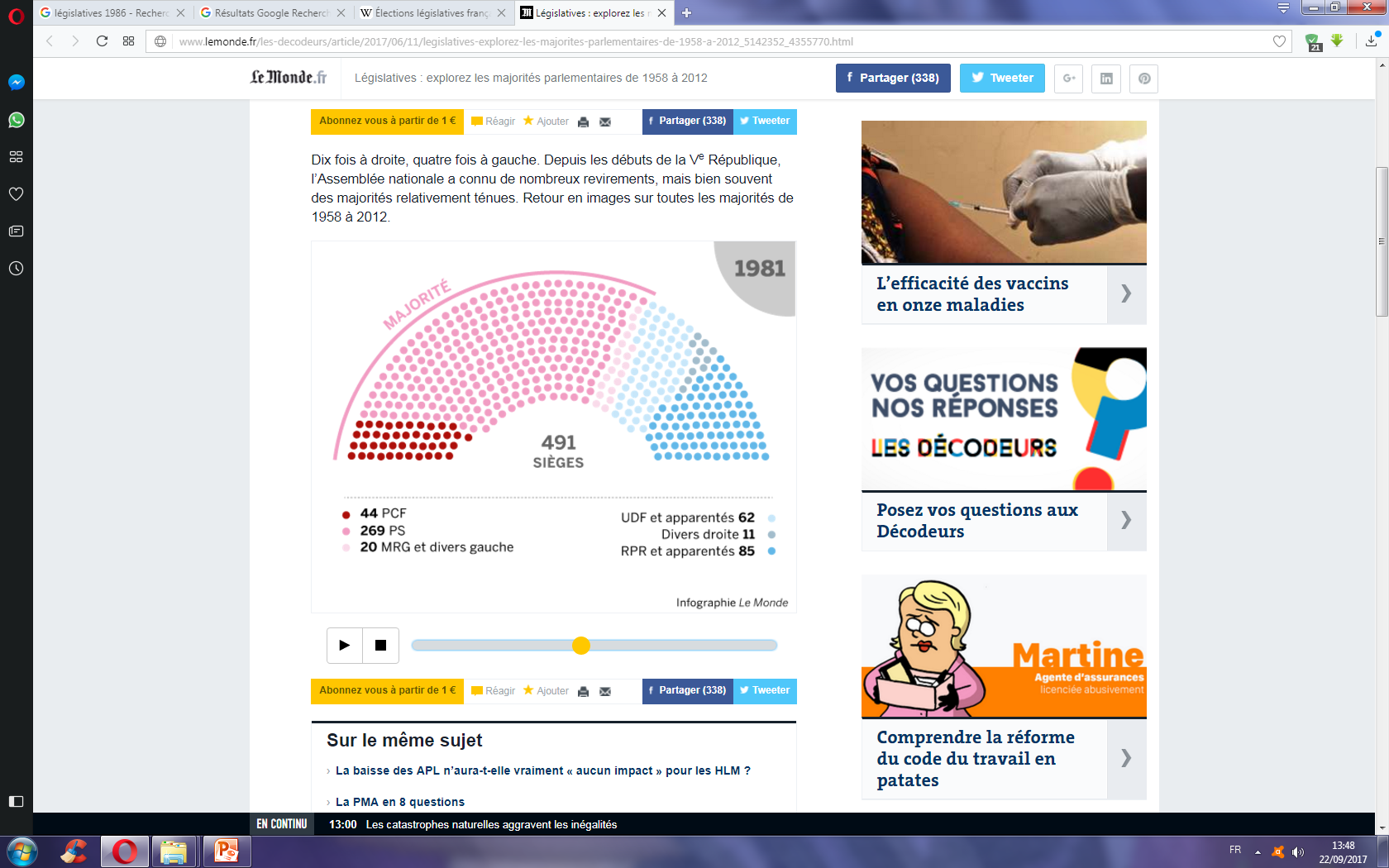 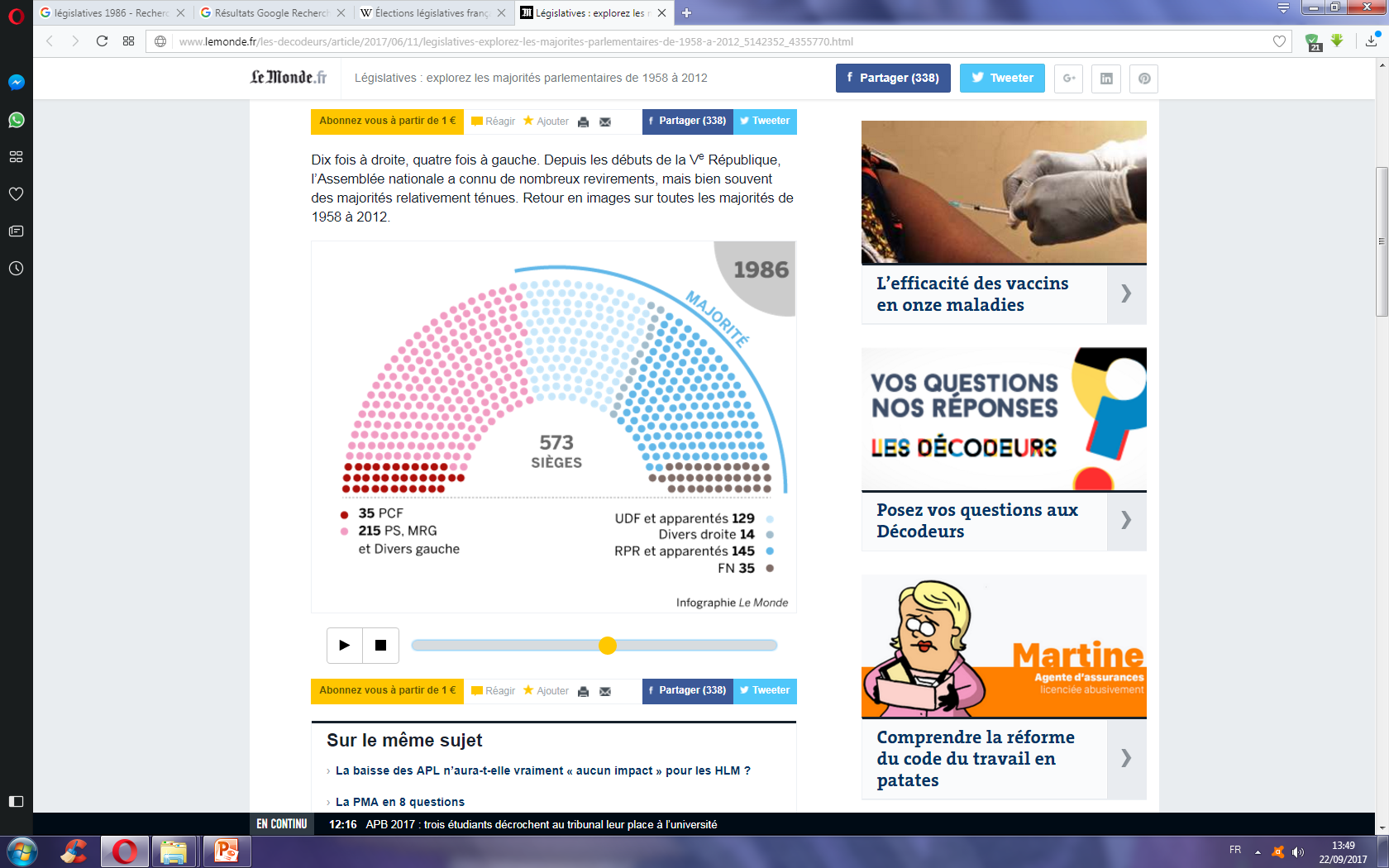 2 ans
de cohabitation
1981-88
Président de la République
Premier Ministre
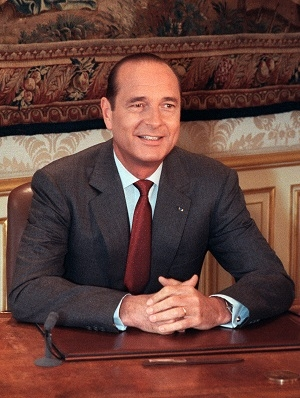 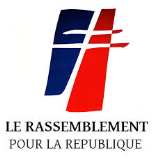 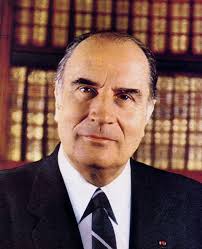 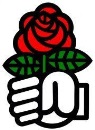 J. Chirac
F. Mitterrand
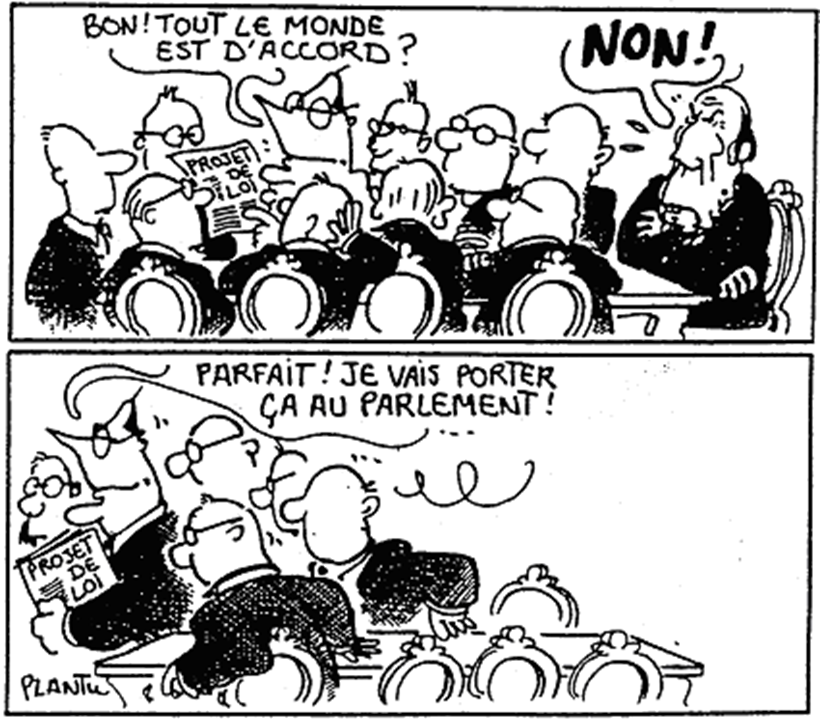 1988-95
Président de la République
Premier Ministre
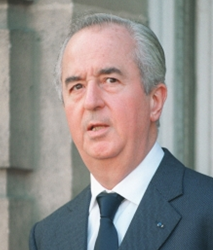 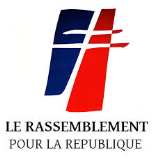 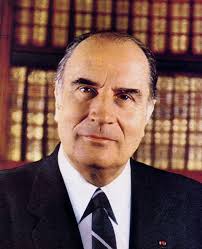 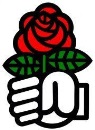 E. Balladur
F. Mitterrand
1993
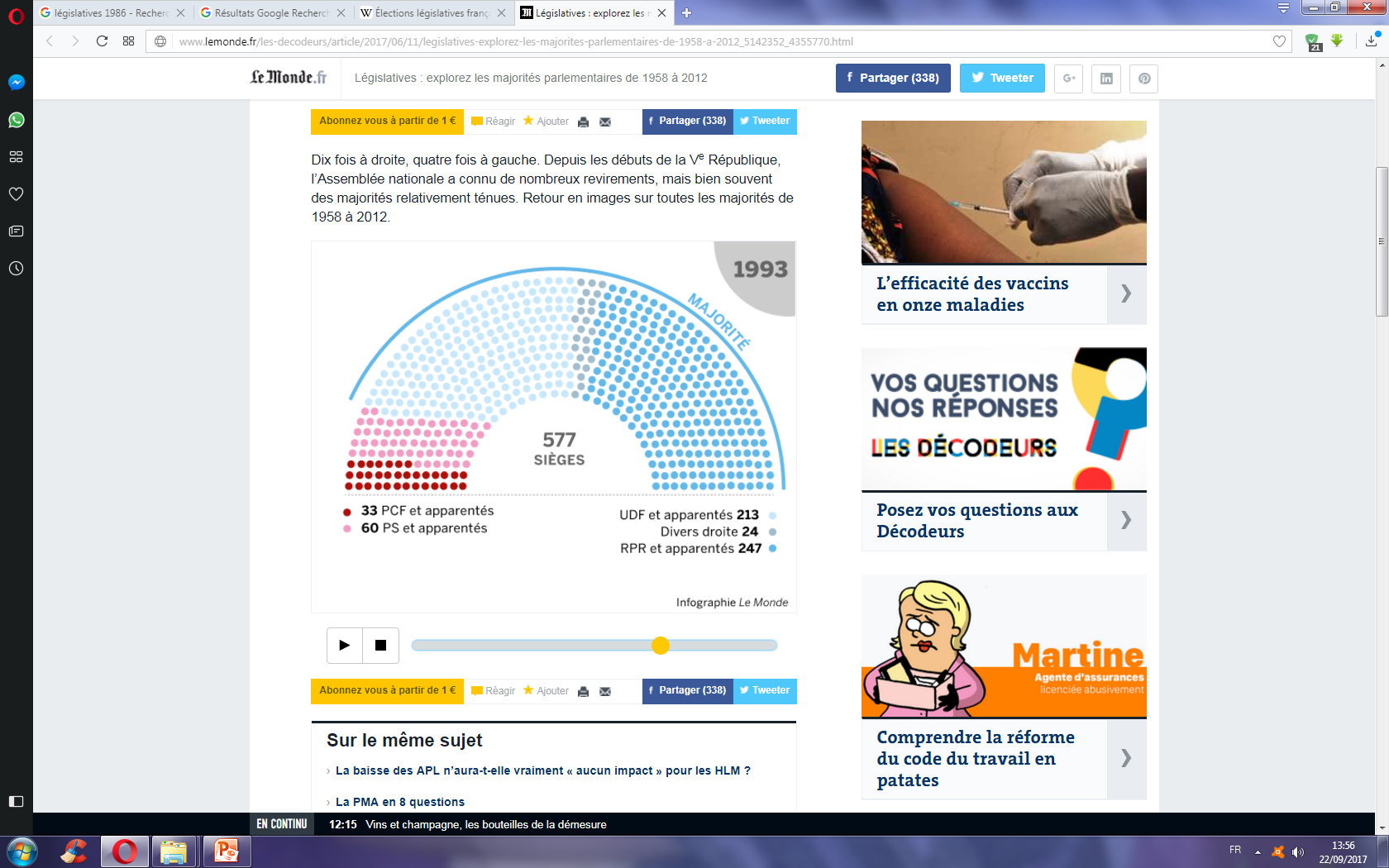 2 ans
de cohabitation
1995-2002
Président de la République
Premier Ministre
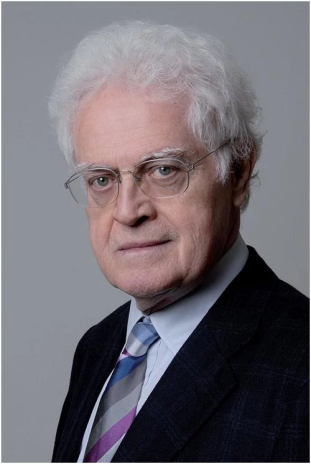 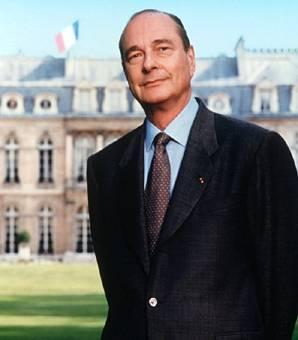 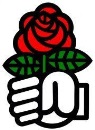 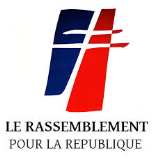 L. Jospin
J. Chirac
1995
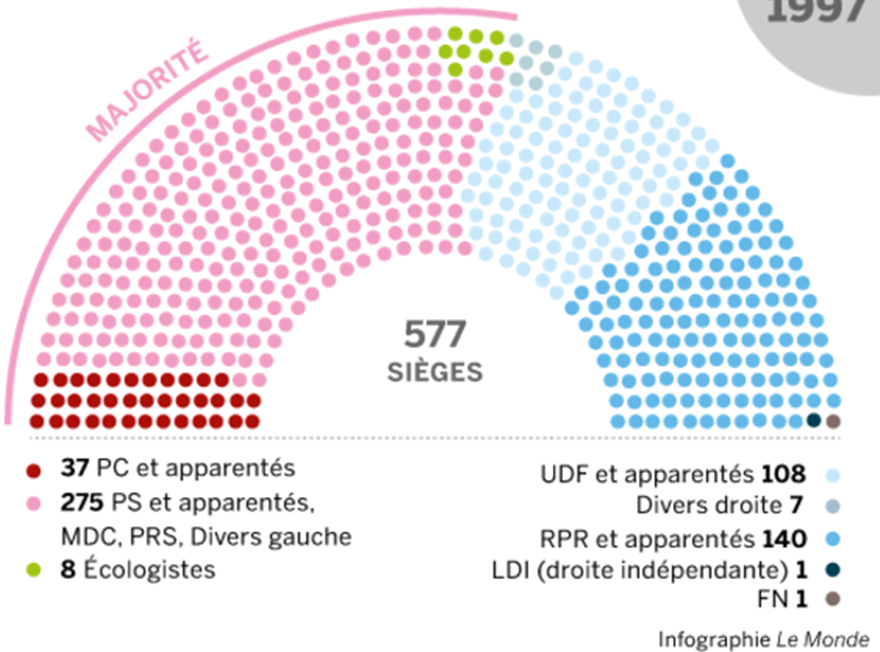 5 ans
de cohabitation
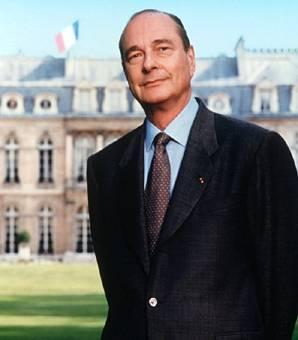 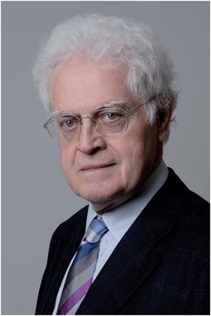 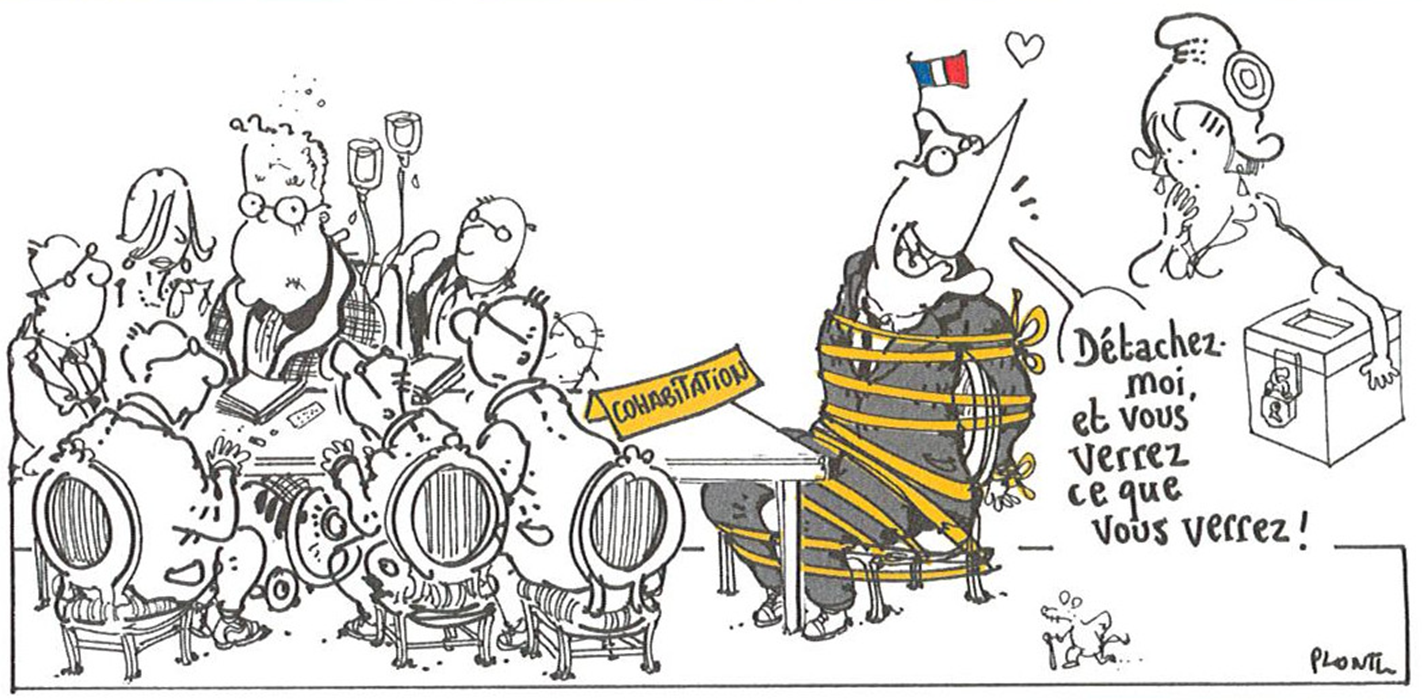 Les formes de régimes politiques démocratiques
.II.
A
Les régimes « présidentiels »
B
Les régimes « parlementaires »
C
Les régimes « semi-présidentiels »
1. Une forme de régime parlementaire au départ
2. Mais qui a donné une place principale au Président au fil du temps
1962
Modification Constitution : élection au suffrage universel direct
Légitimité populaire du Président de la République
“[La Constitution de la Ve République] fait réellement du Président de la République le chef de l'Etat et le guide de la France. Mais pour elle, vis-à-vis de lui-même et vis-à-vis des autres, en mesure de remplir une pareille mission, le Président a besoin de la confiance directe de la nation”             (allocution du 4 oct. 1962)
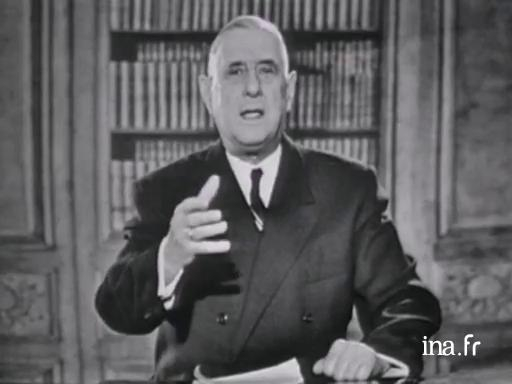 Légitimité populaire du Président de la République
Les formes de régimes politiques démocratiques
.II.
A
Les régimes « présidentiels »
B
Les régimes « parlementaires »
C
Les régimes « semi-présidentiels »
1. Une forme de régime parlementaire au départ
2. Mais qui a donné une place principale au Président au fil du temps
1962
Modification Constitution : élection au suffrage universel direct
Légitimité populaire du Président de la République
Les formes de régimes politiques démocratiques
.II.
A
Les régimes « présidentiels »
B
Les régimes « parlementaires »
C
Les régimes « semi-présidentiels »
1. Une forme de régime parlementaire au départ
2. Mais qui a donné une place principale au Président au fil du temps
1962
Modification Constitution : élection au suffrage universel direct
Légitimité populaire du Président de la République
La compétition se fait sur un programme électoral de gouvernement
Le Président utilise son droit de dissolution pour avoir une majorité parlementaire
Élection 
1981
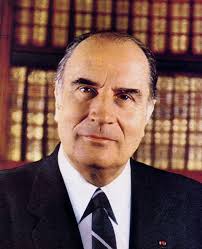 “Le  Président  de  la  République  peut,  après consultation   du   Premier   ministre   et   des  présidents  des assemblées,    prononcer    la    dissolution    de   l'Assemblée nationale.”
 (Article  12 - 1958)
dissolution
1981
Élection 
1988
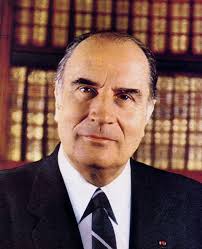 dissolution
1988
F. Mitterrand
Élection 
1995
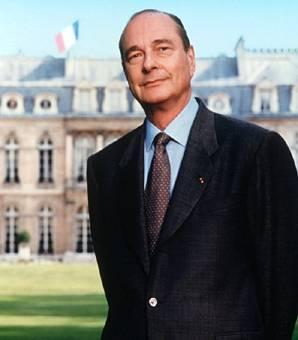 dissolution
1997
J. Chirac
Légitimité populaire du Président de la République
La compétition se fait sur un programme électoral de gouvernement
Le Président utilise son droit de dissolution pour avoir une majorité parlementaire
Les formes de régimes politiques démocratiques
.II.
A
Les régimes « présidentiels »
B
Les régimes « parlementaires »
C
Les régimes « semi-présidentiels »
1. Une forme de régime parlementaire au départ
2. Mais qui a donné une place principale au Président au fil du temps
1962
Modification Constitution : élection au suffrage universel direct
2000
Modification Constitution : « quinquennat »
Plus de risque de cohabitation
L’élection des députés est liée à celle du Président qui la précède
Juin
Avril-Mai
Les formes de régimes politiques démocratiques
.II.
A
Les régimes « présidentiels »
B
Les régimes « parlementaires »
C
Les régimes « semi-présidentiels »
1. Une forme de régime parlementaire au départ
2. Mais qui a donné une place principale au Président au fil du temps
1962
Modification Constitution : élection au suffrage universel direct
2000
Modification Constitution : « quinquennat »
Plus de risque de cohabitation
L’élection des députés est liée à celle du Président qui la précède
Président devient le chef de la majorité parlementaire
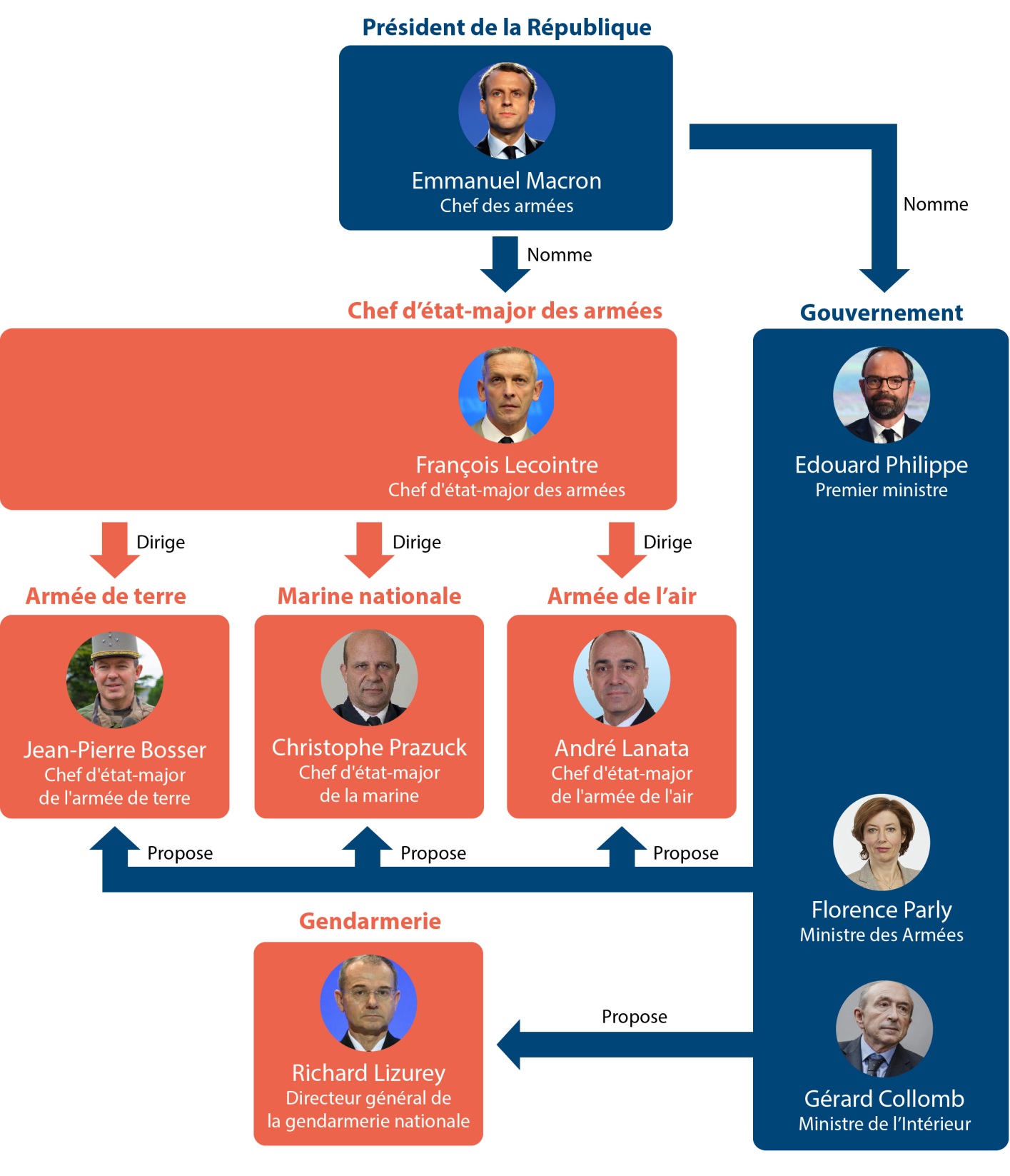 Article 8 

Le Président de la République nomme le Premier Ministre. (…)
Sur la proposition du Premier Ministre, il nomme les autres membres du Gouvernement et met fin à leurs fonctions.
À l’Elysée
À Matignon
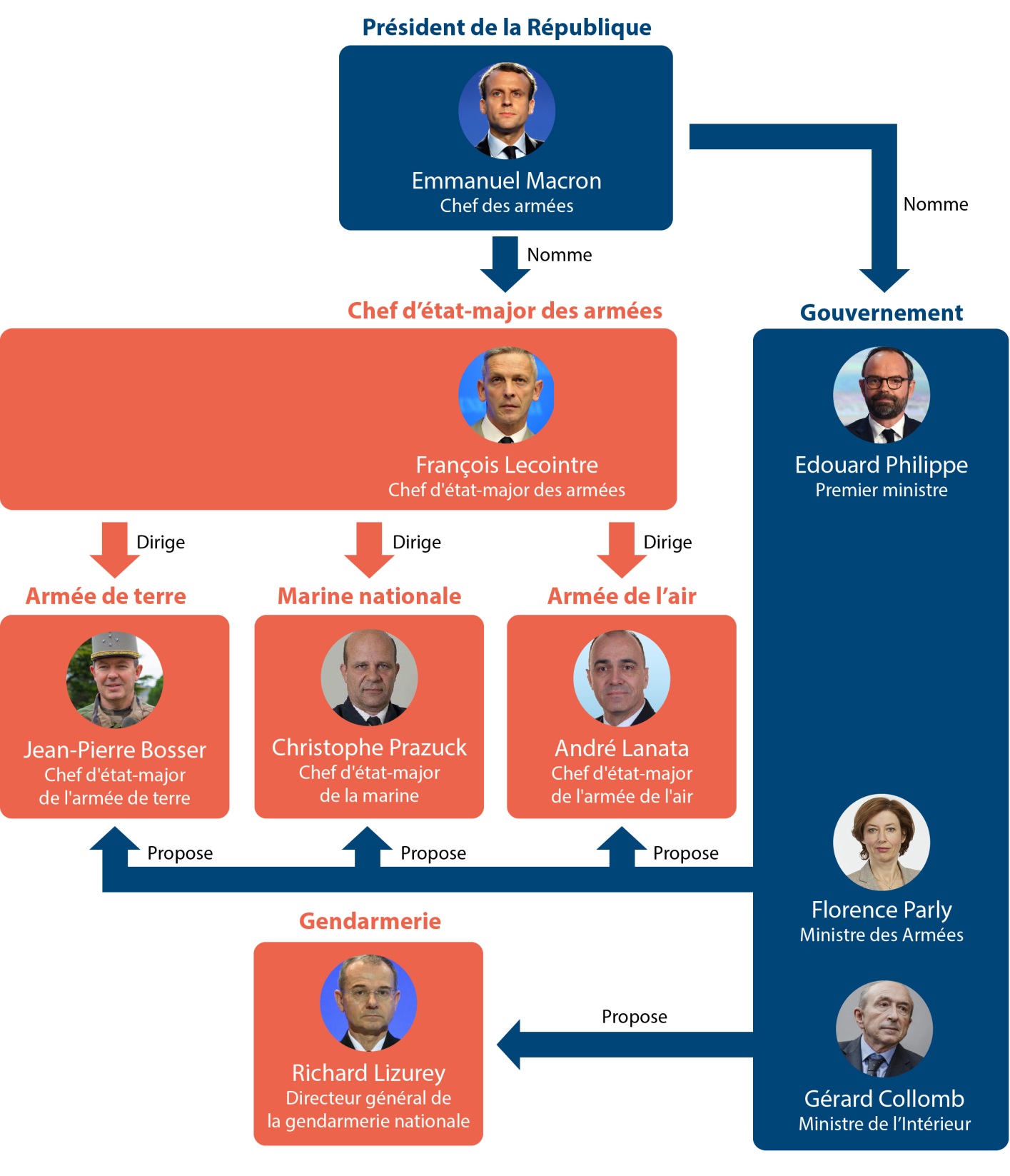 Article 8 

Le Président de la République nomme le Premier Ministre. (…)
Sur la proposition du Premier Ministre, il nomme les autres membres du Gouvernement et met fin à leurs fonctions.
Article 13  
Le Président (…) nomme aux emplois civils et militaires de l'Etat. (…)
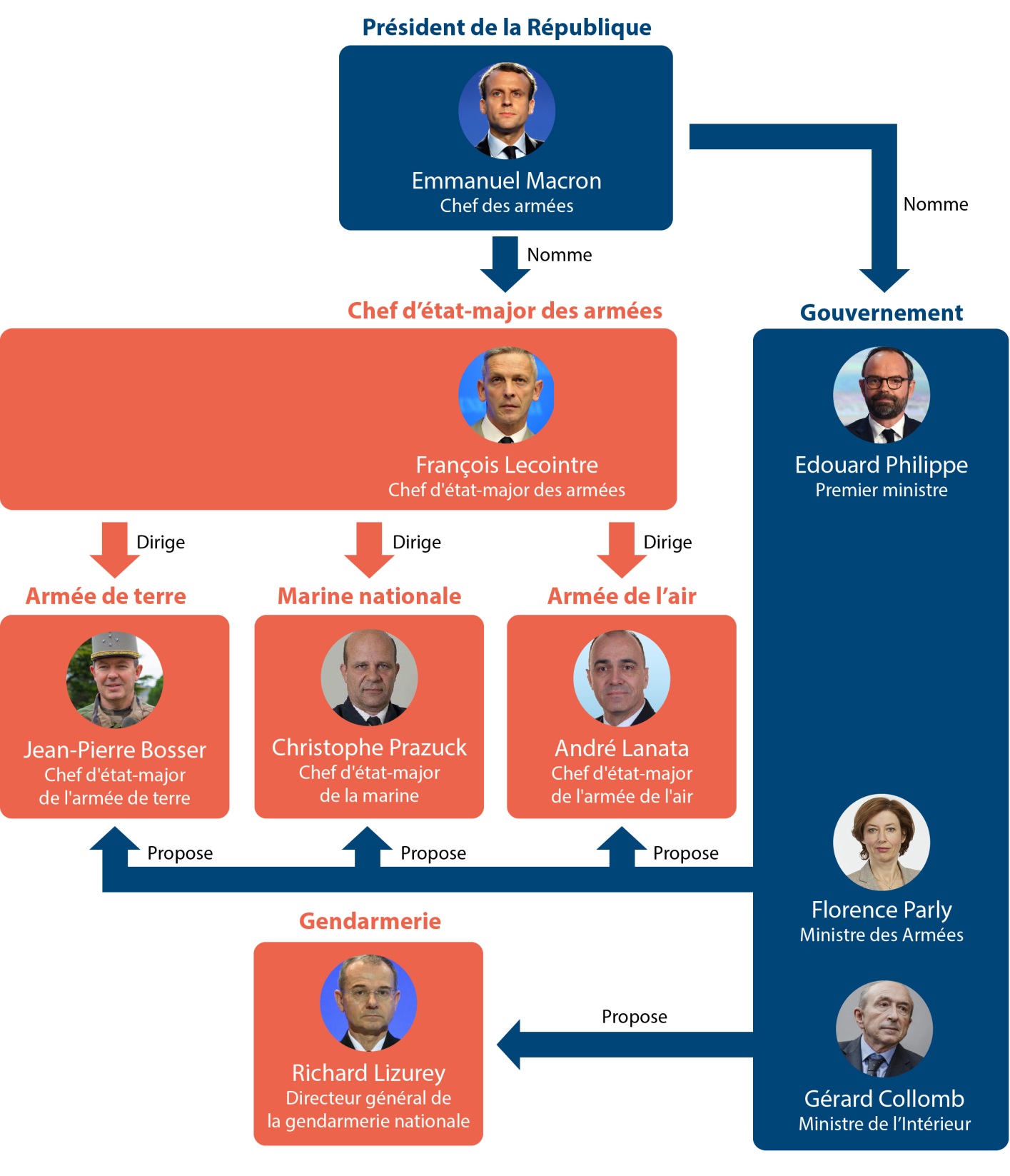 Article 8 

Le Président de la République nomme le Premier Ministre. (…)
Sur la proposition du Premier Ministre, il nomme les autres membres du Gouvernement et met fin à leurs fonctions.
Article 13  
Le Président (…) nomme aux emplois civils et militaires de l'Etat. (…)

Article 15 
Le Président de la République est le chef des armées. (…)
Le Président de la République préside le « Conseil des ministres » qui se réunit à l’Elysée le mercredi
Les ministres se déplacent chez le Président de la République
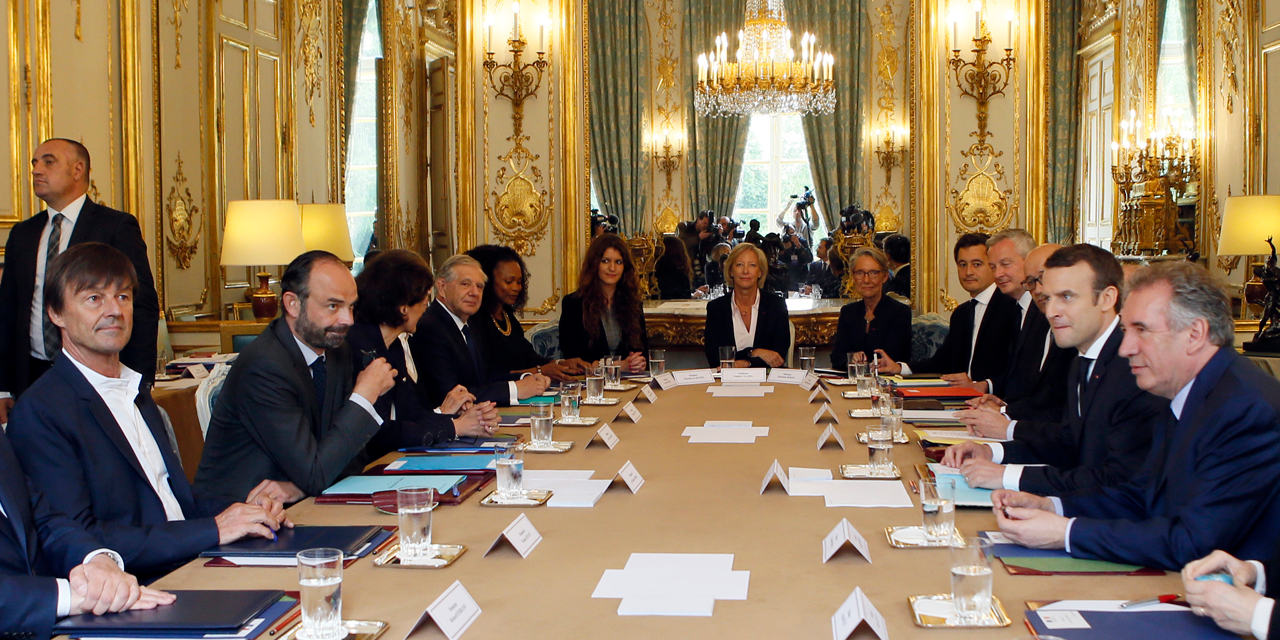 1er Ministre
Président